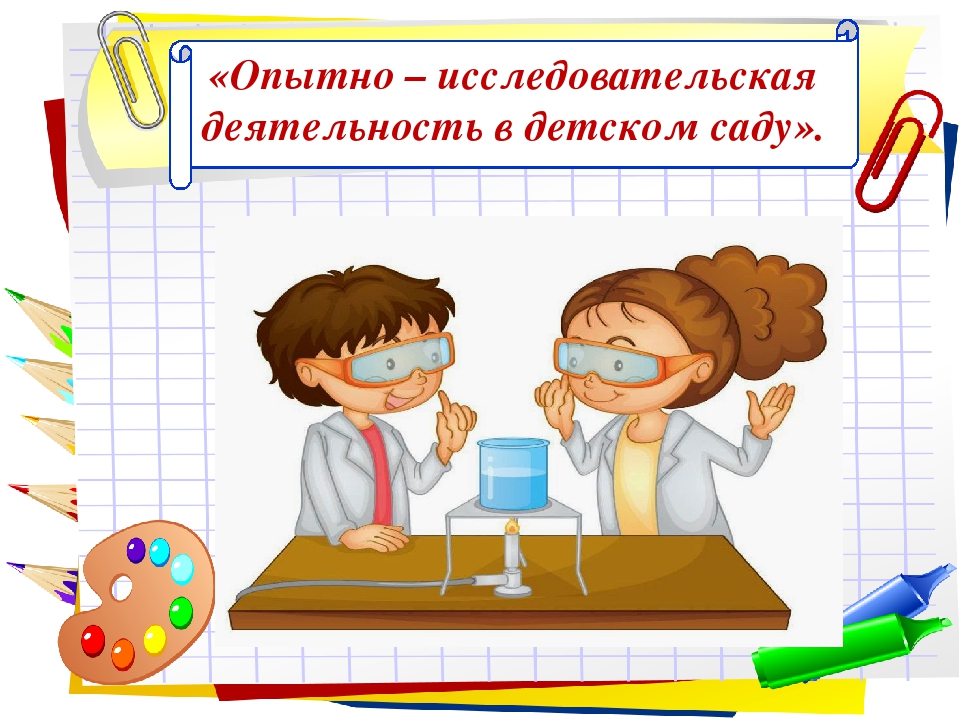 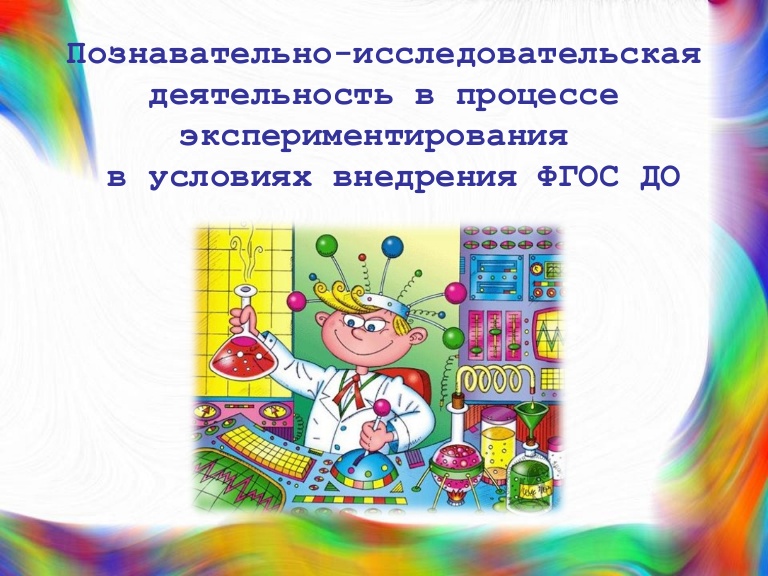 Подготовила: воспитатель подготовительной группы «Солнышко»  МКДОУ «Детский сад №1 п.Теплое»  Прохорова И.Ю.
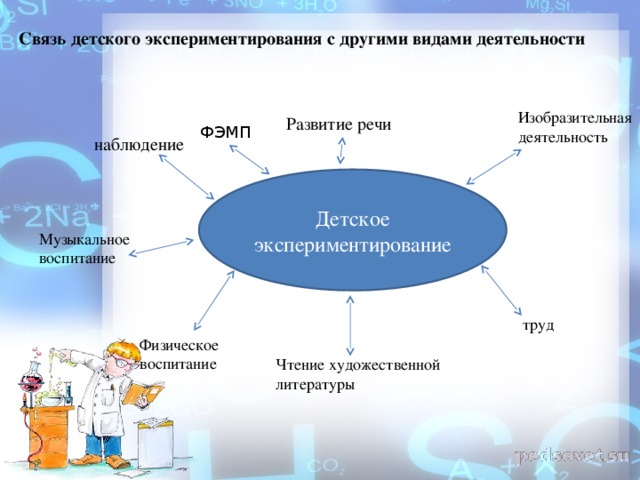 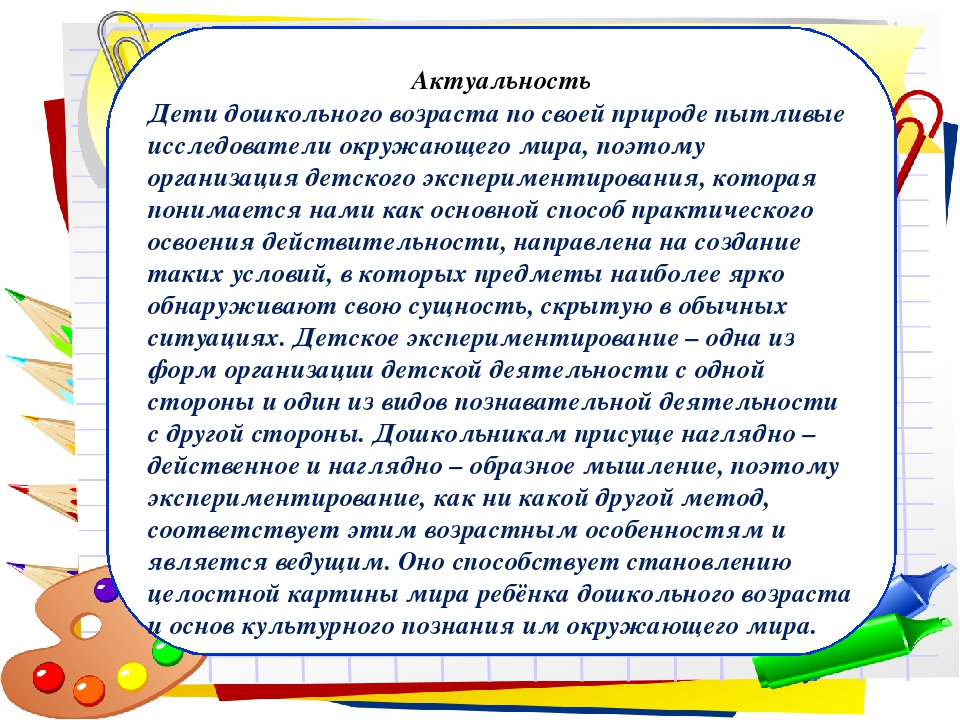 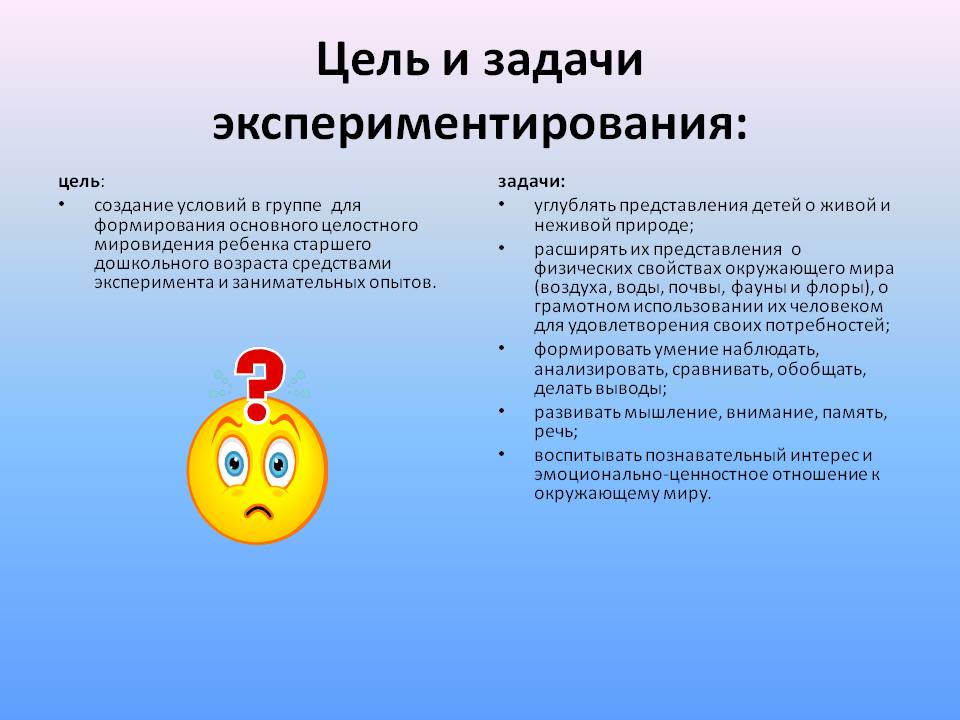 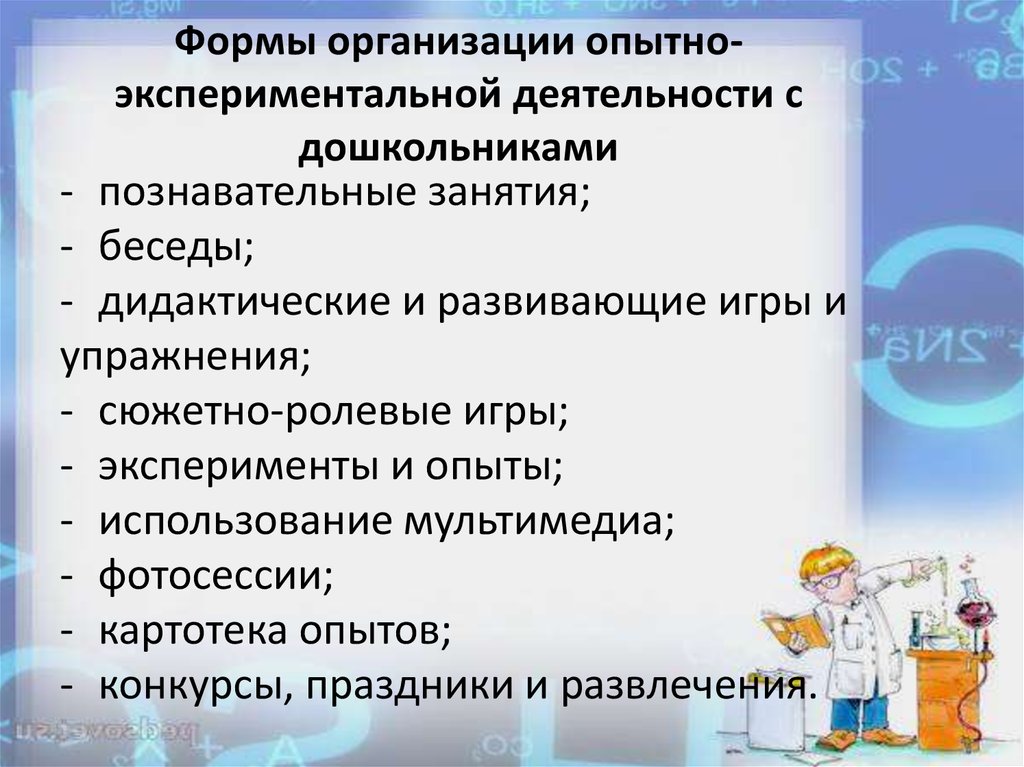 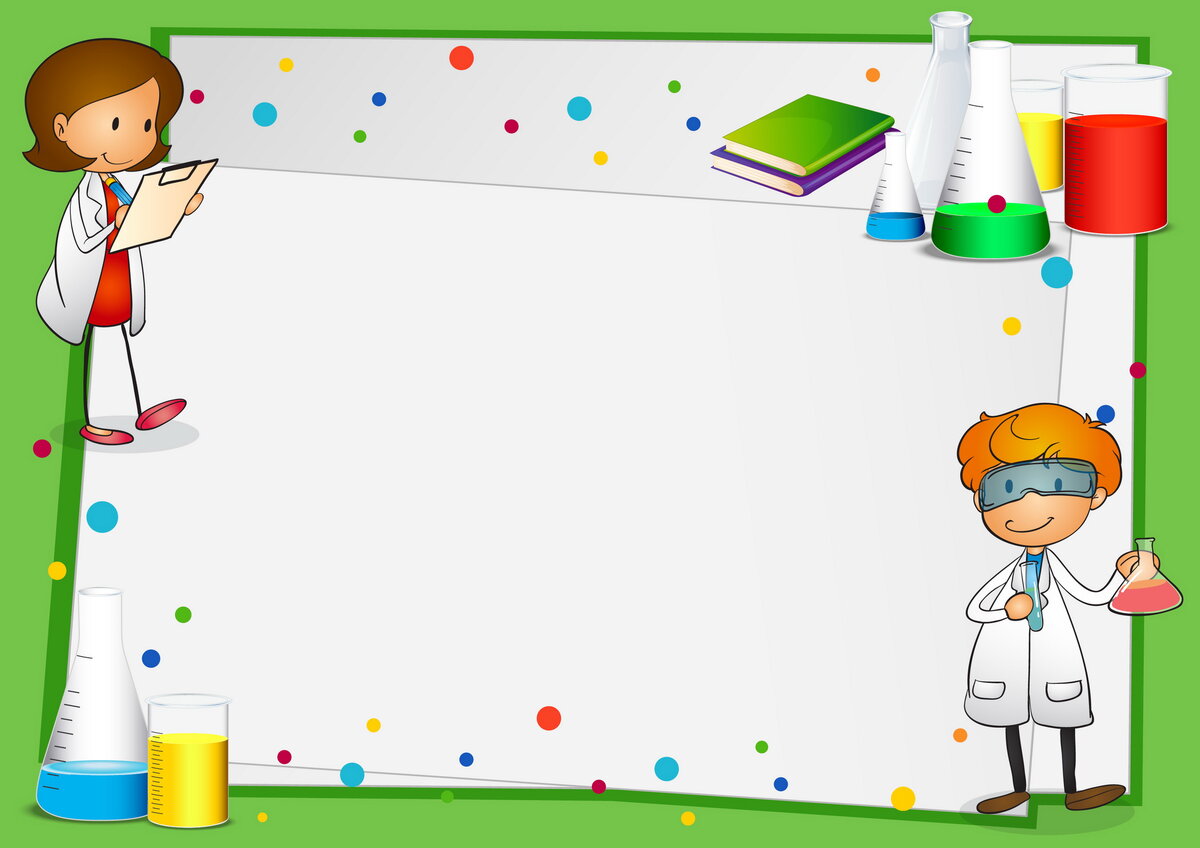 Знакомство с бумагой
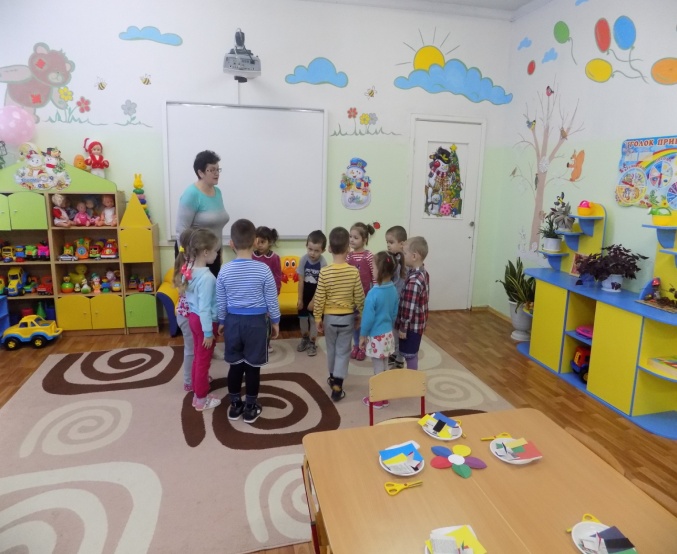 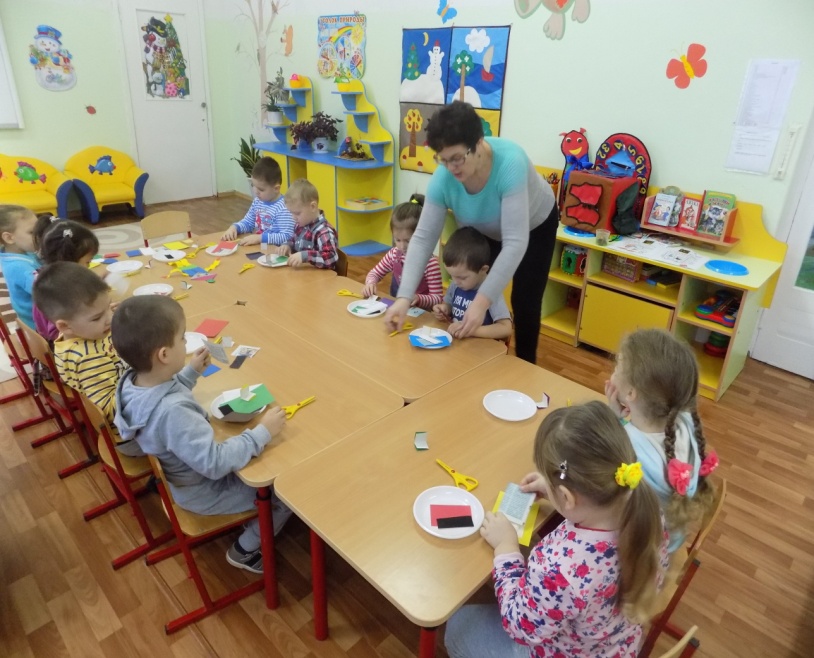 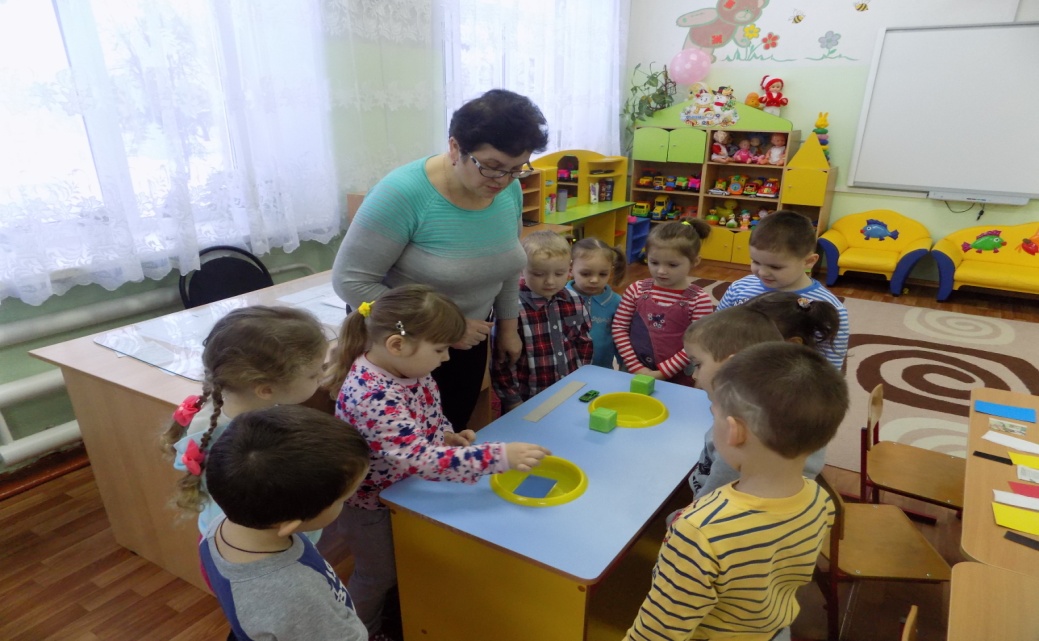 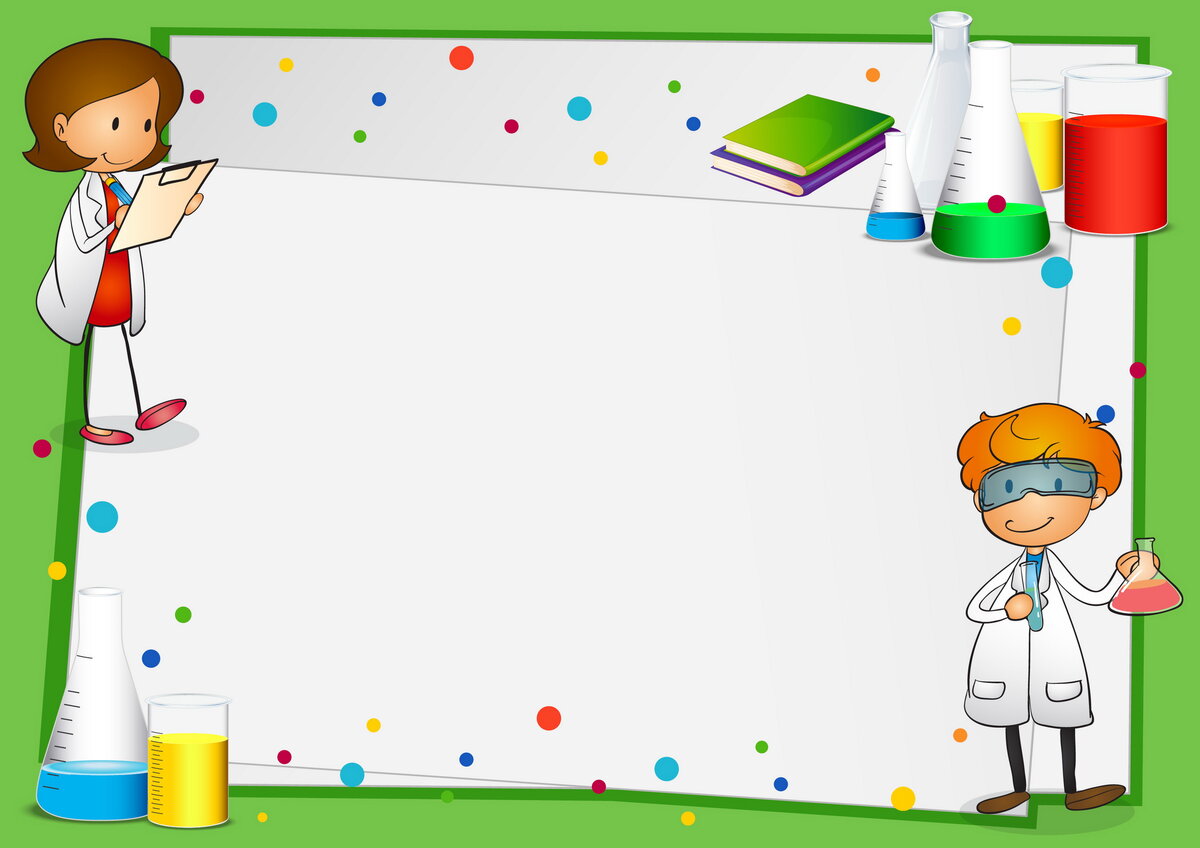 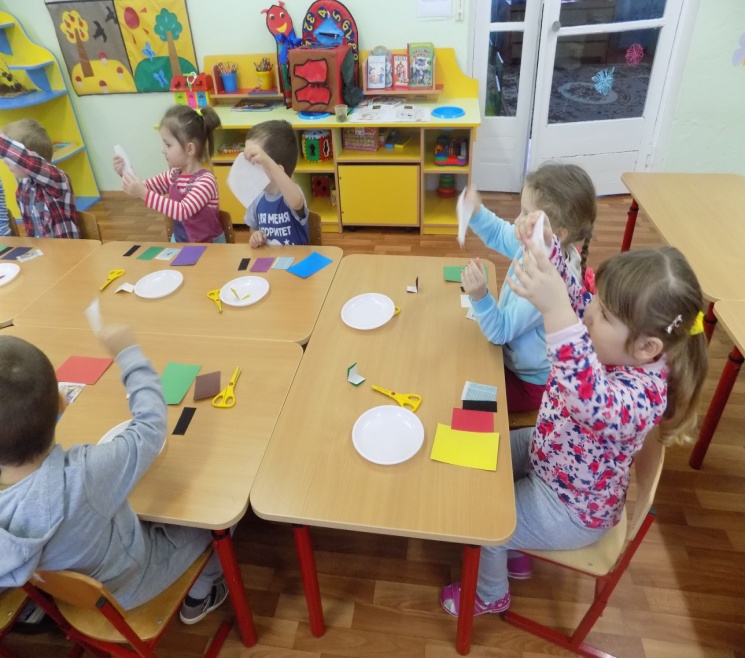 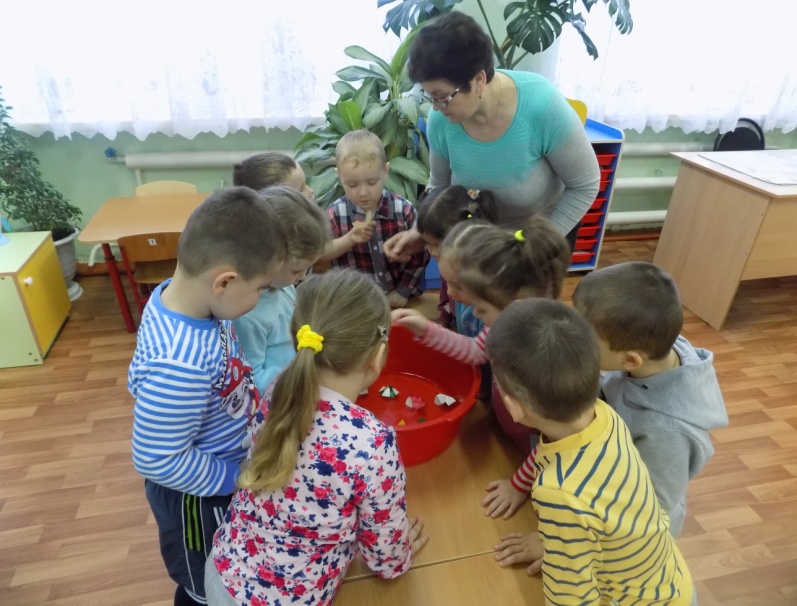 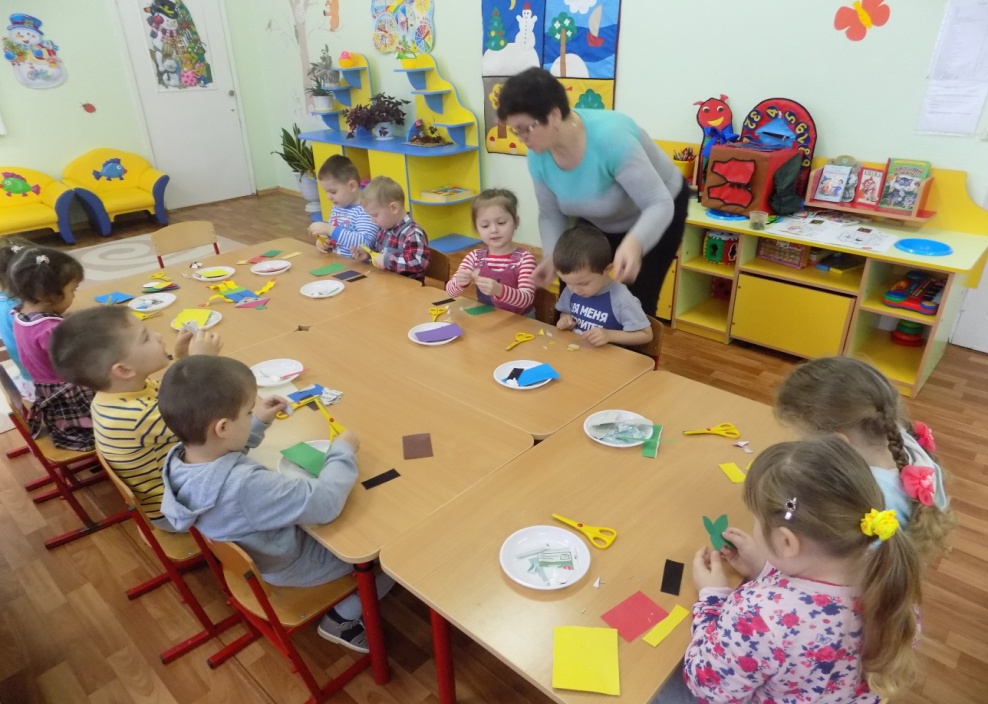 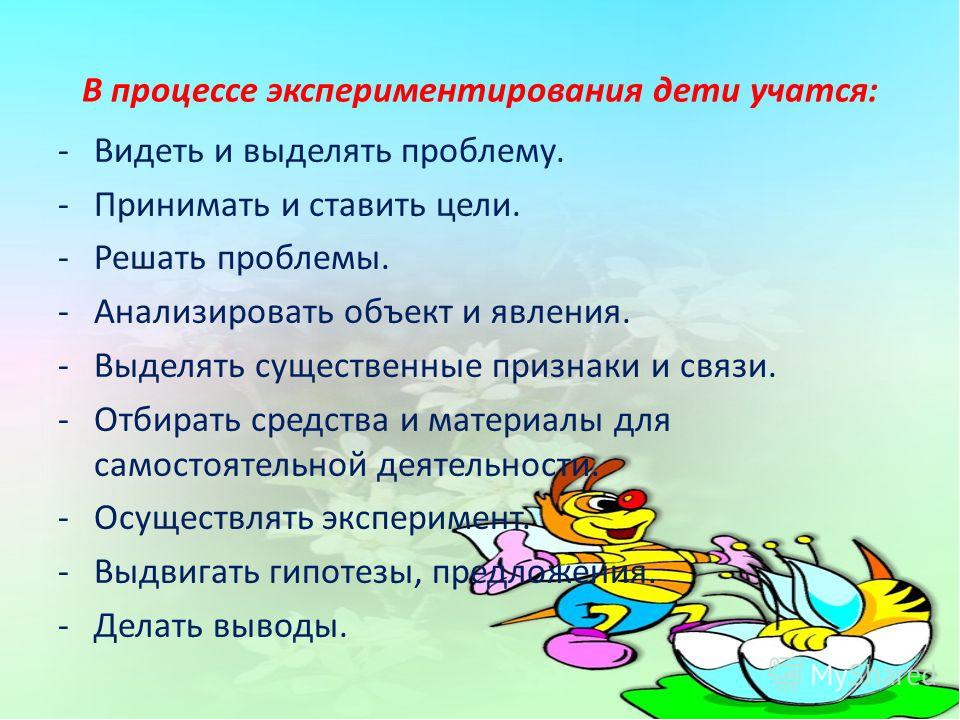 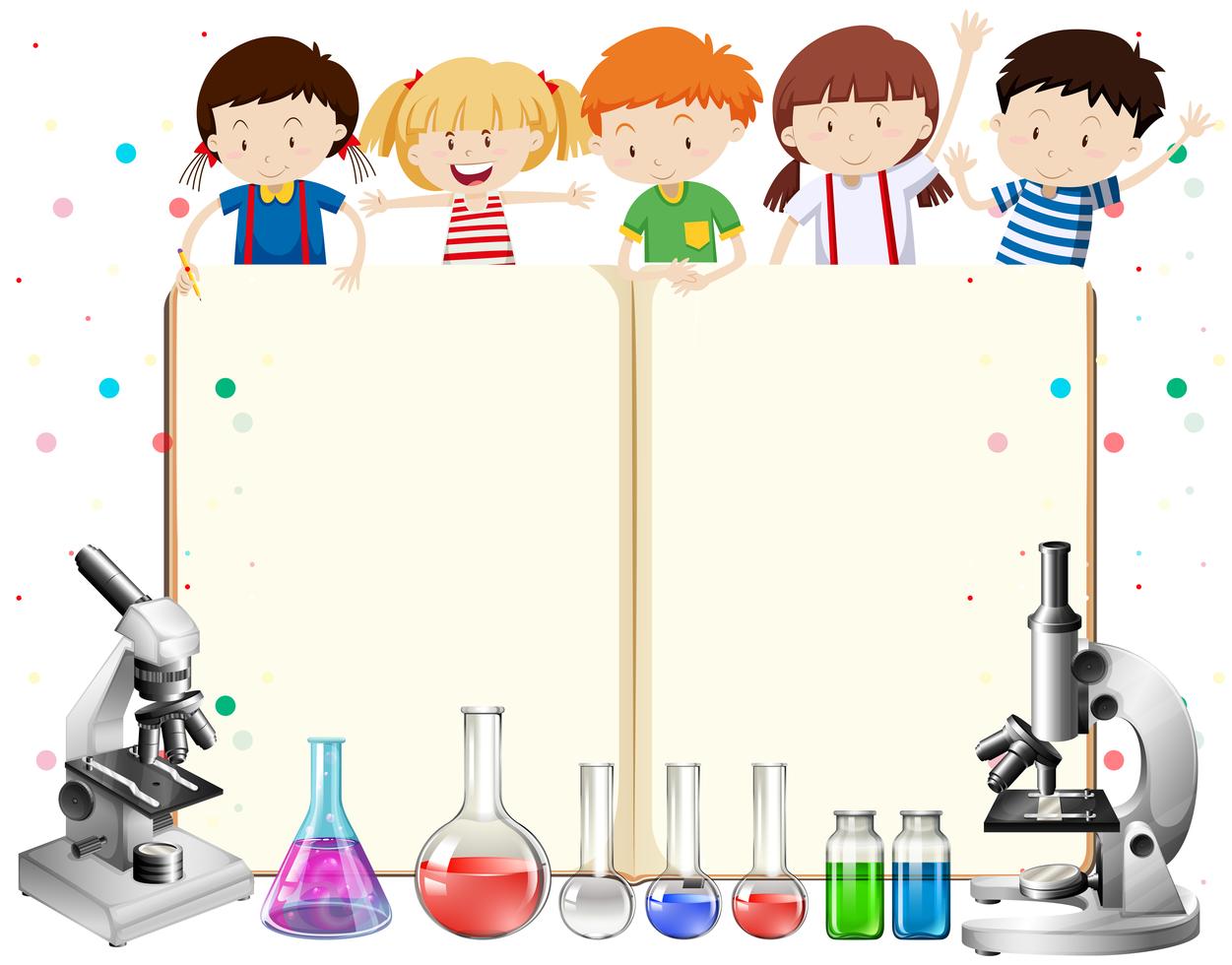 Лаборатория «Прорастание»             Лаборатория для опытов с водой и воздухом
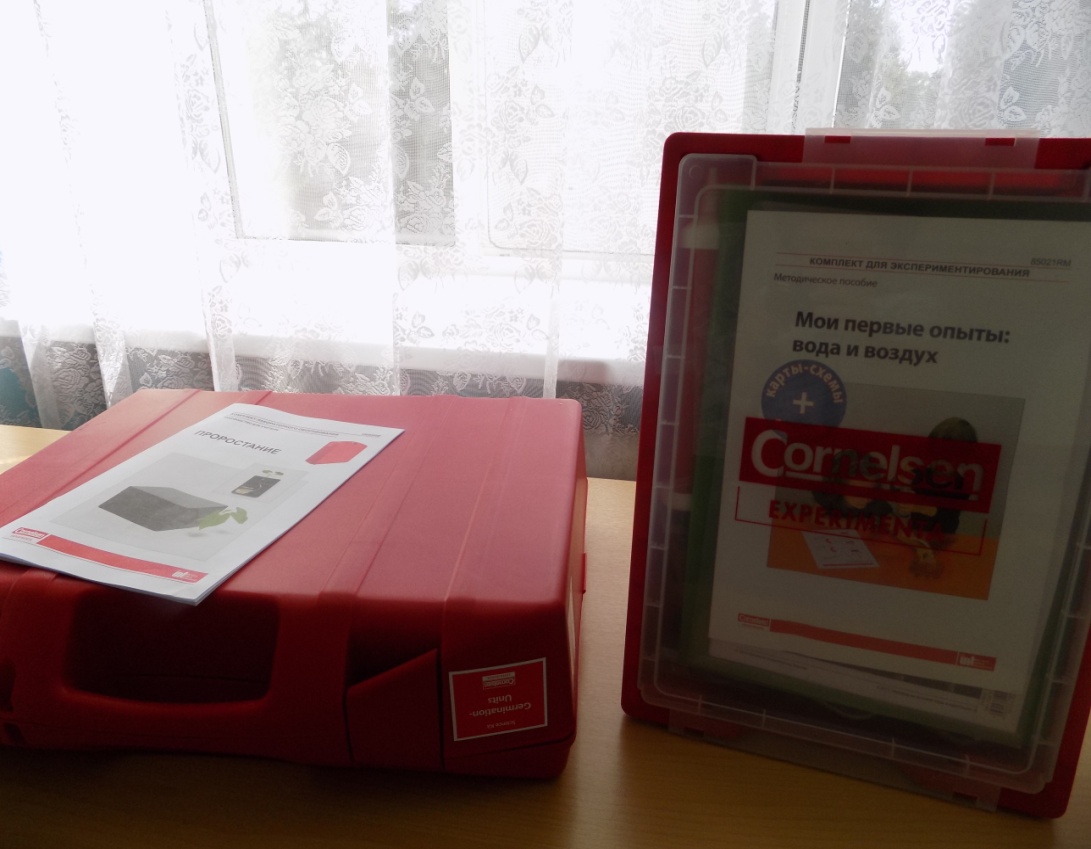 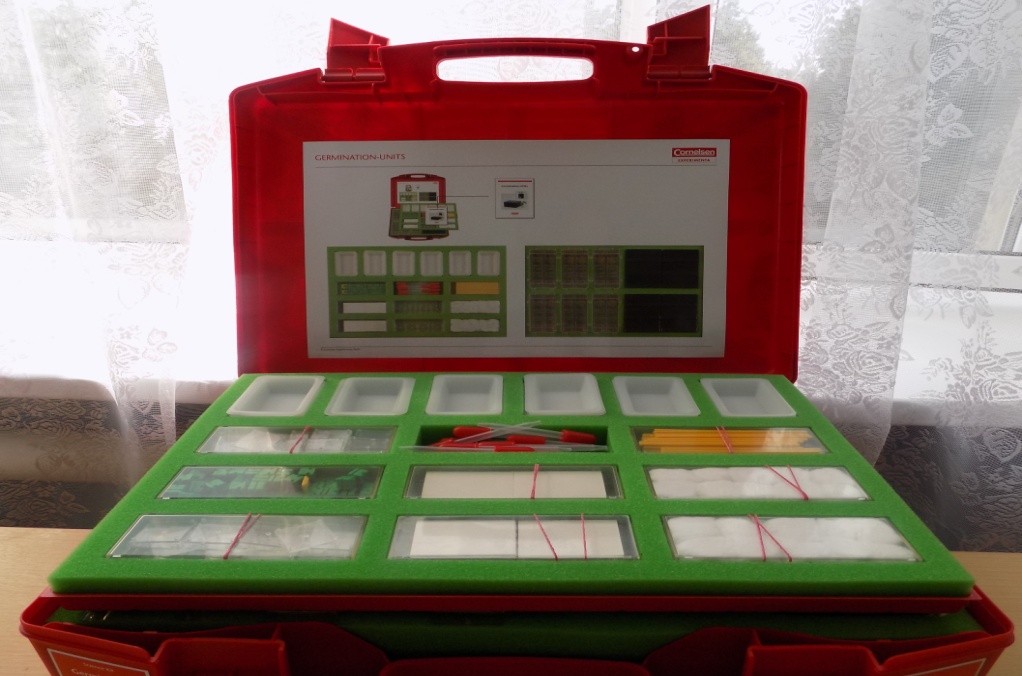 Опыты с водой
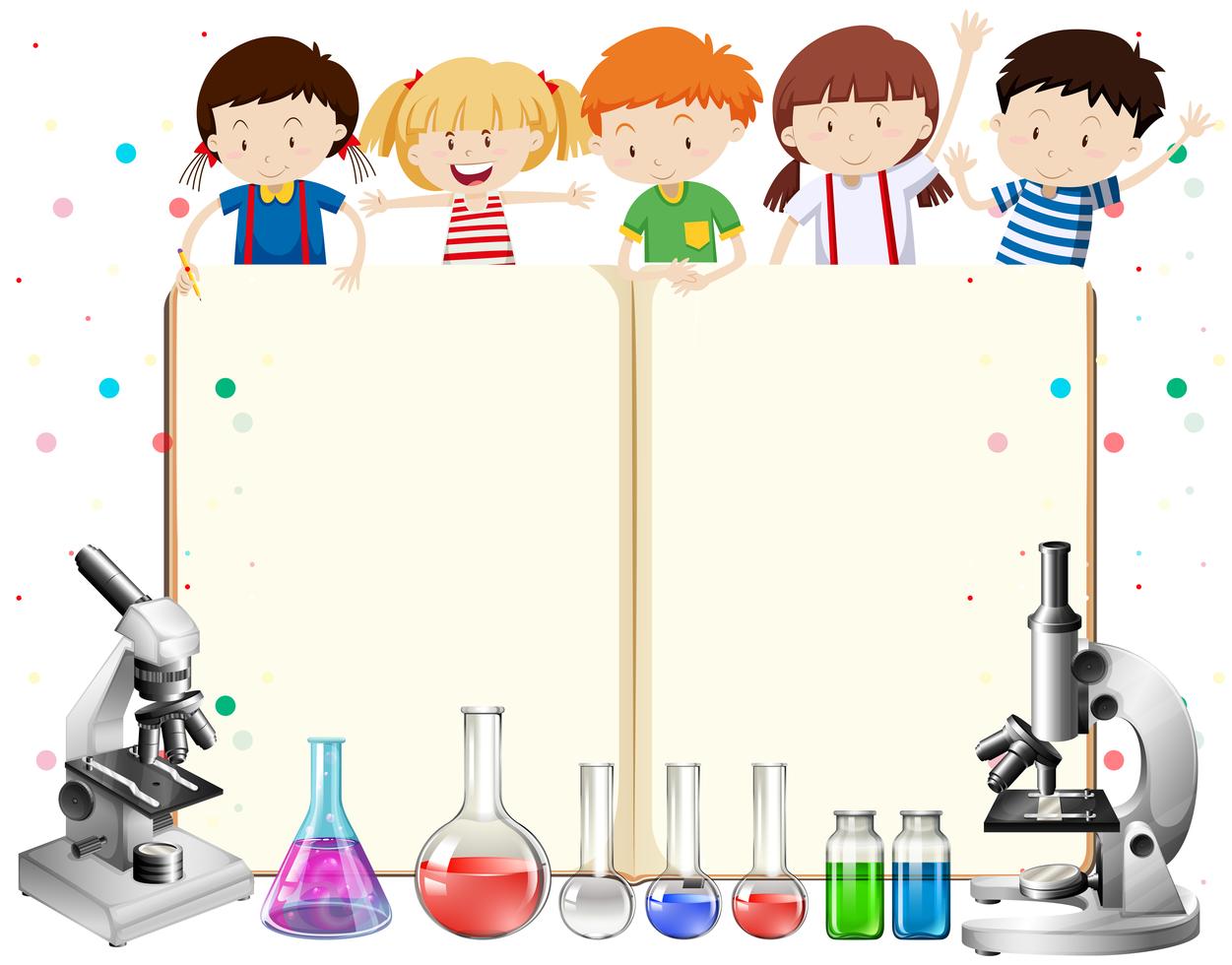 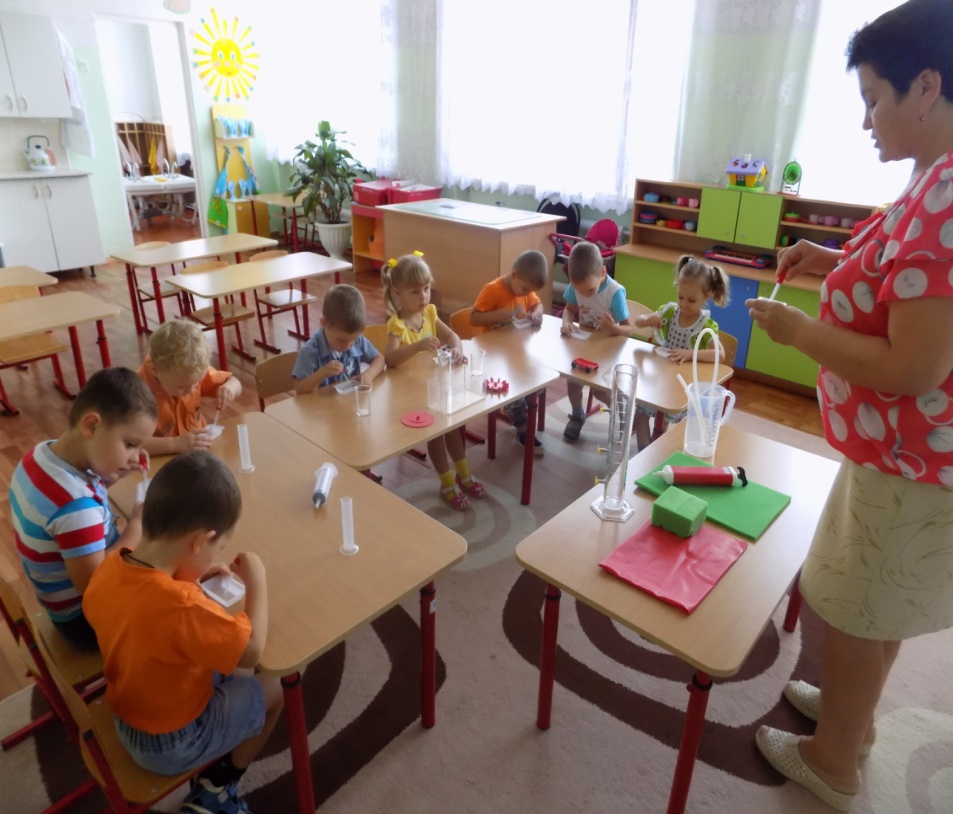 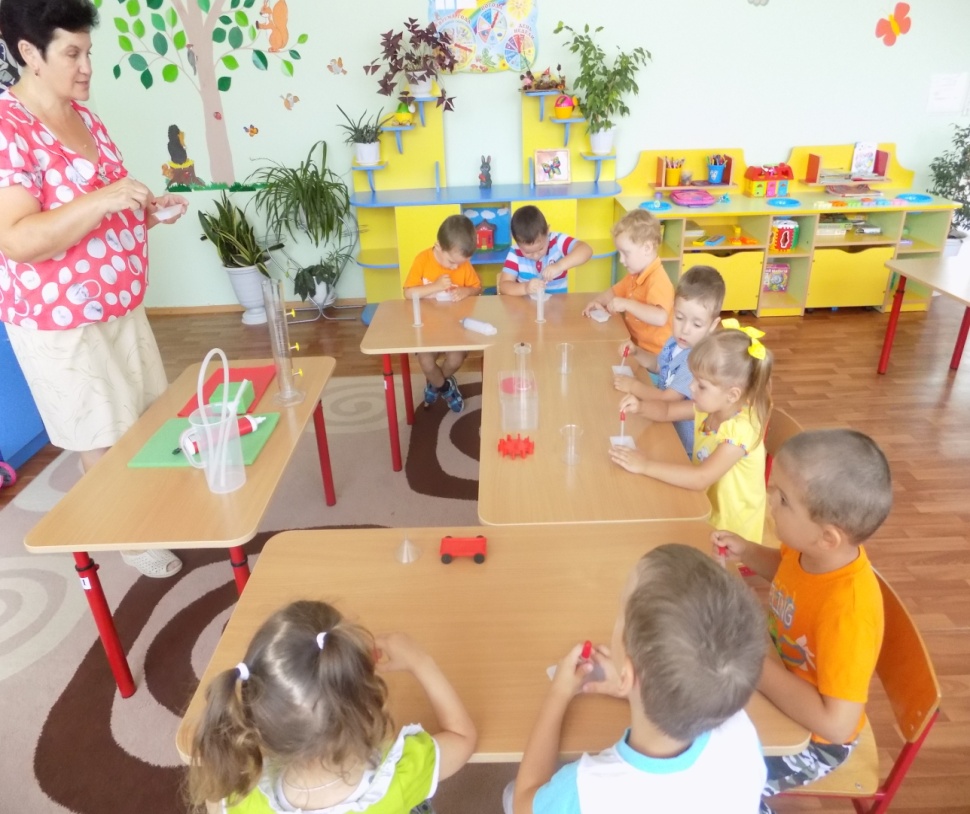 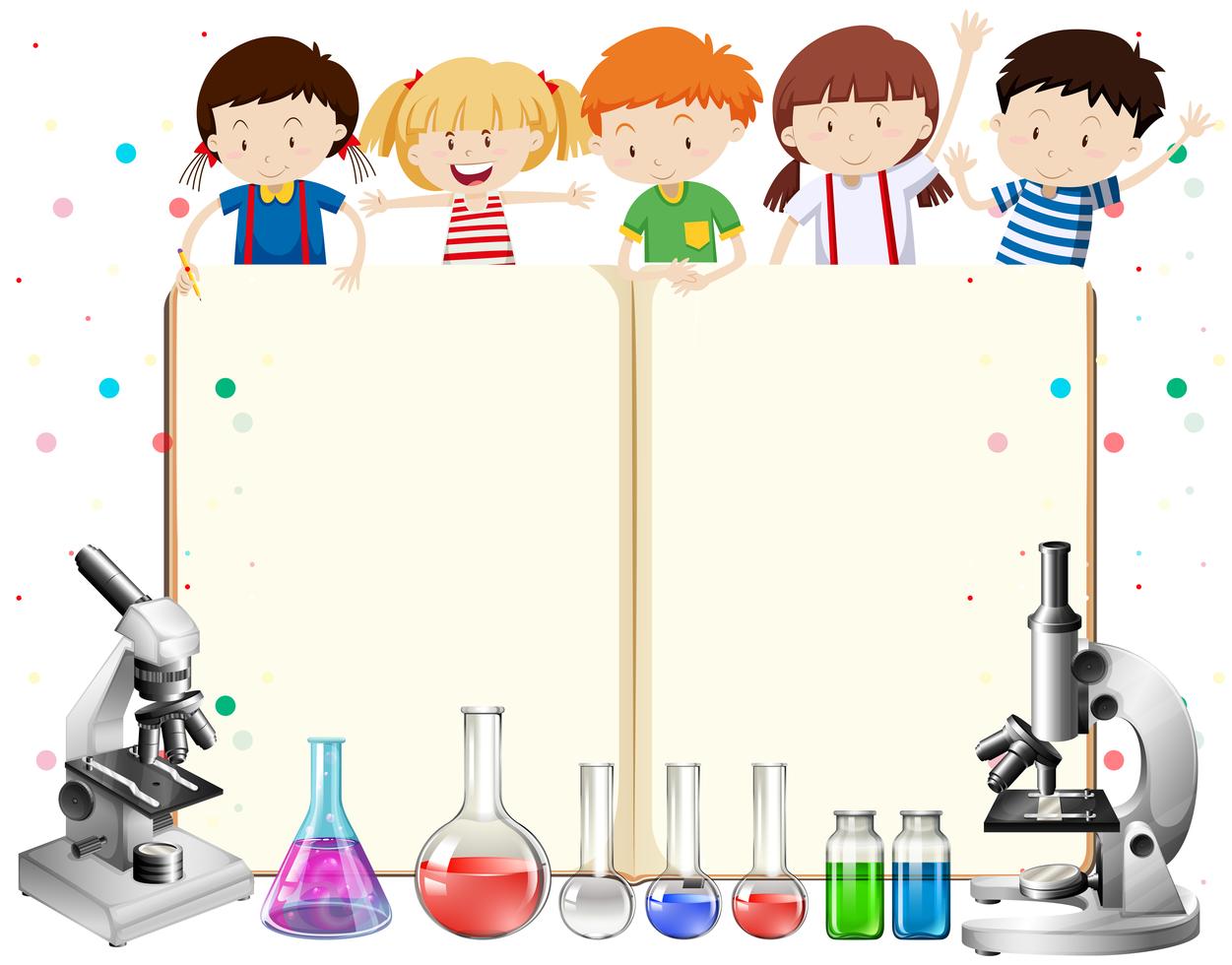 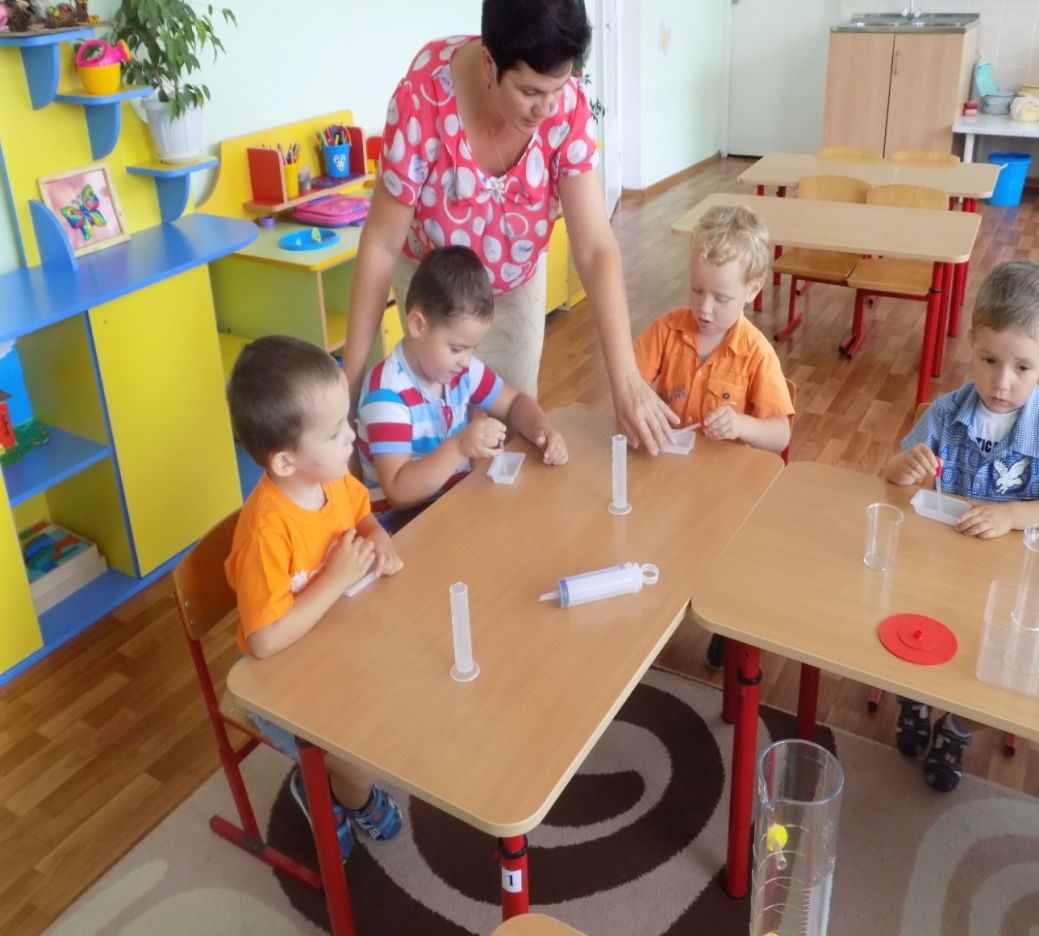 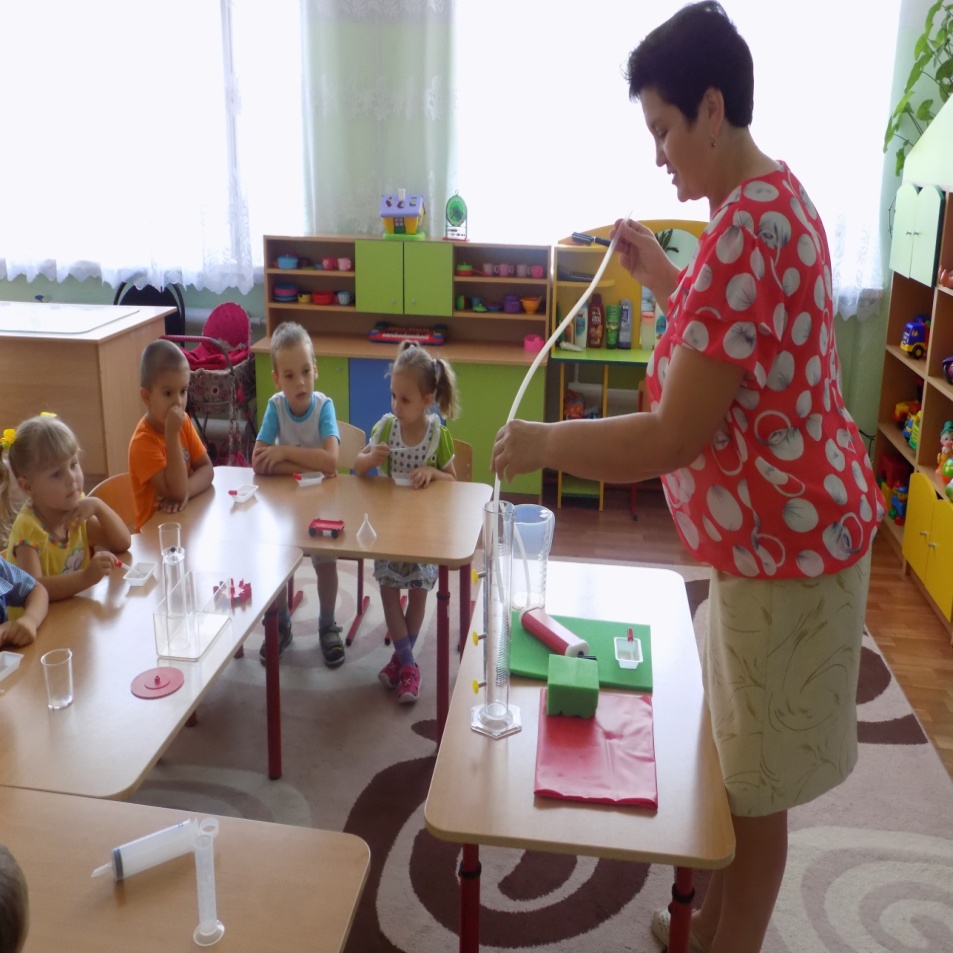 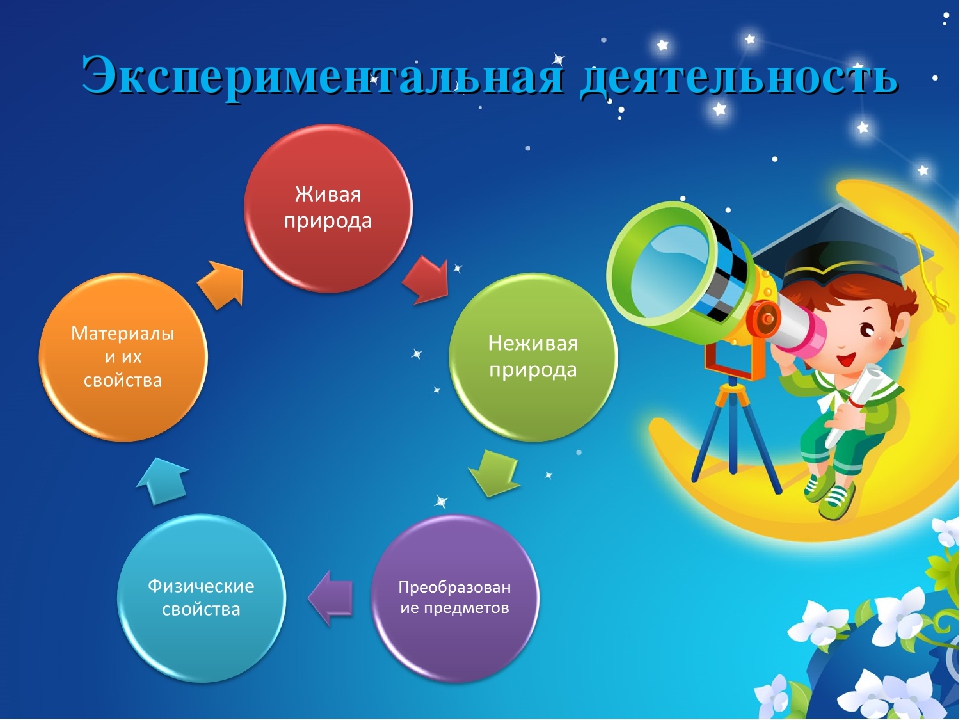 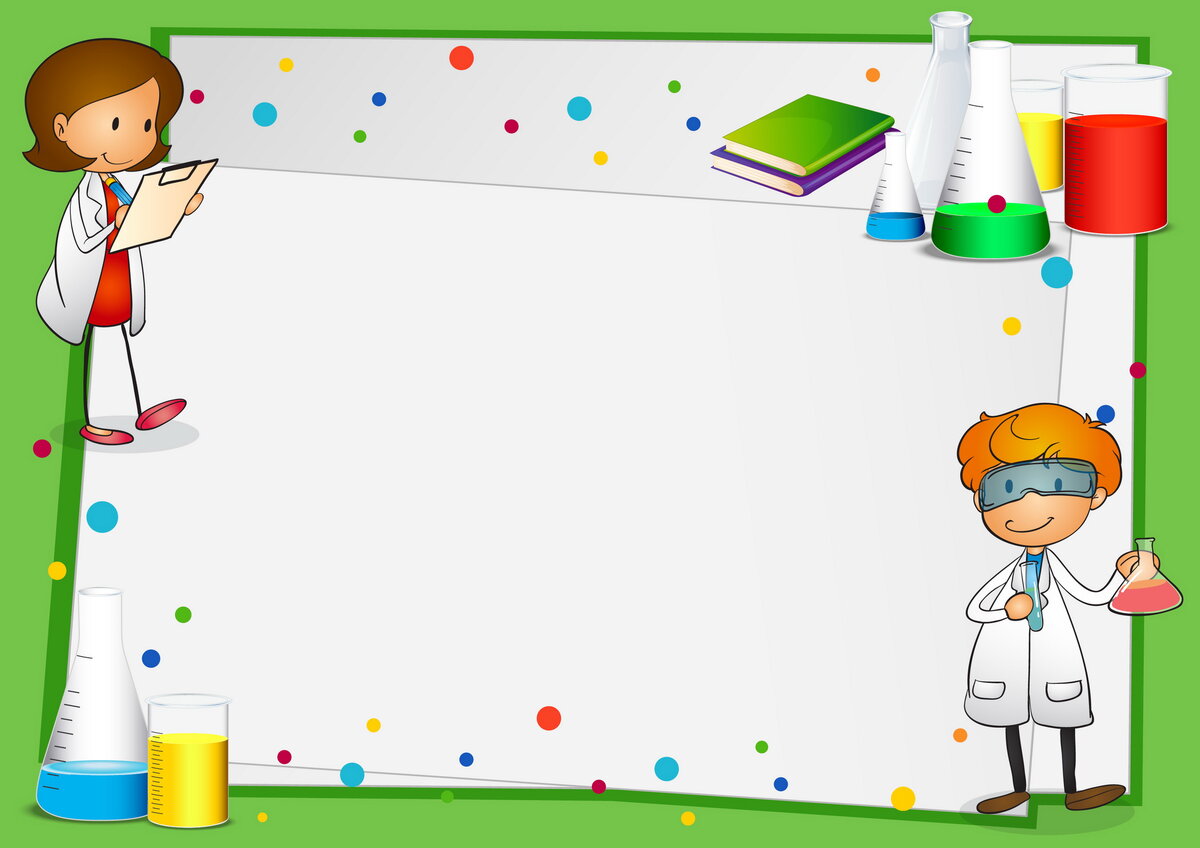 Знакомство с камнем и ватой, их свойствами
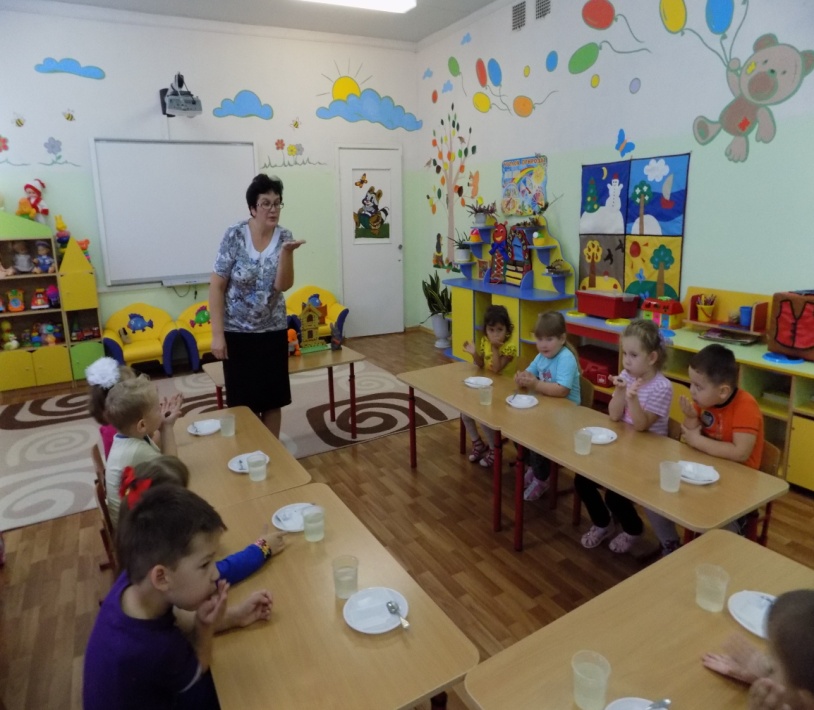 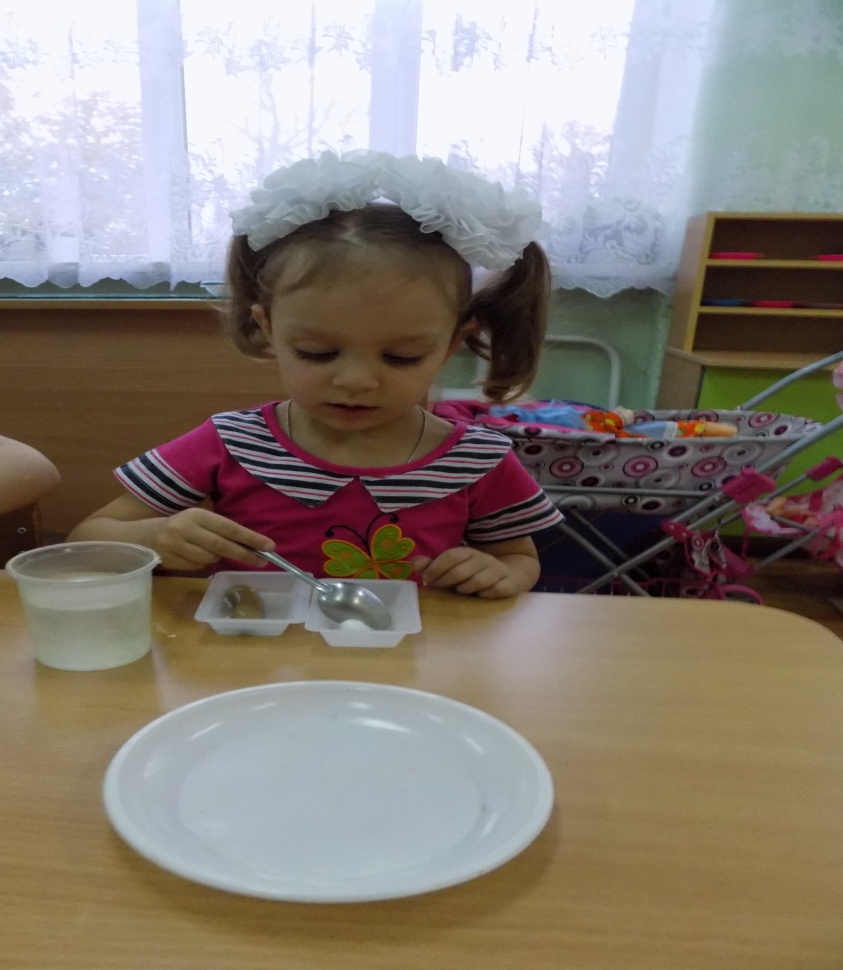 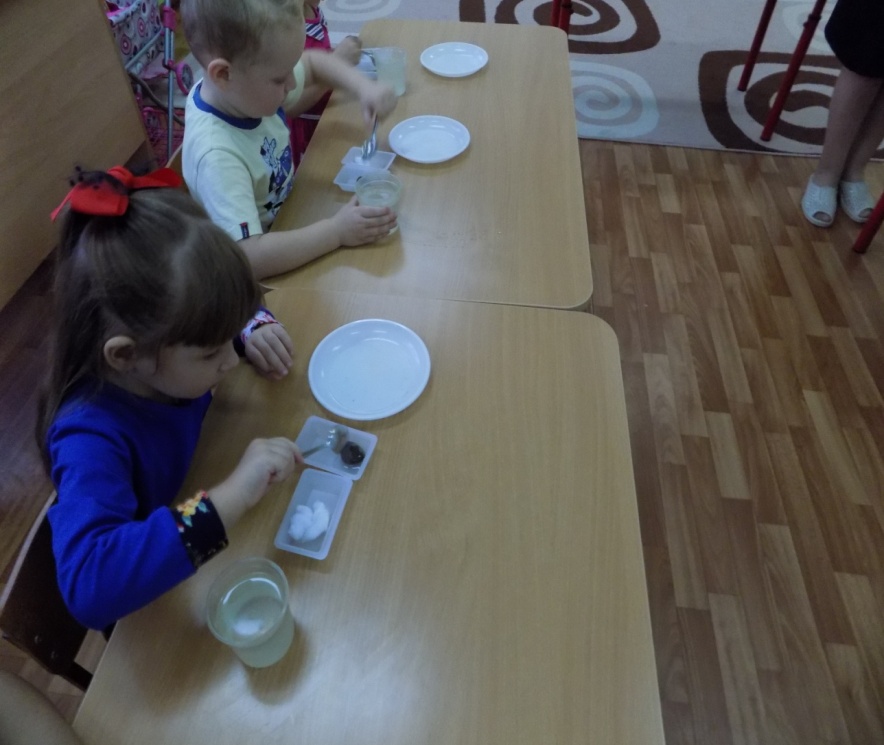 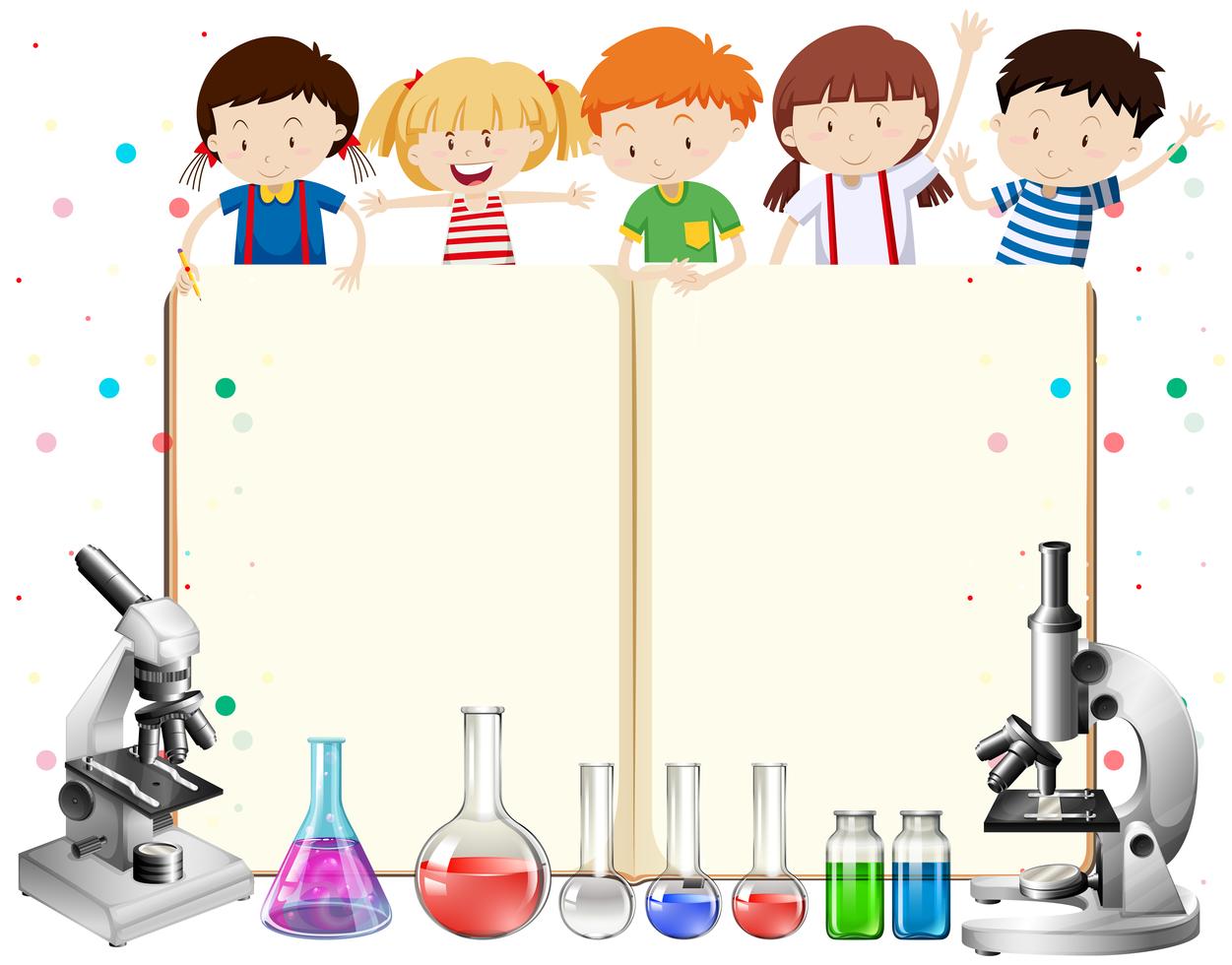 Опыты – воздух, вода
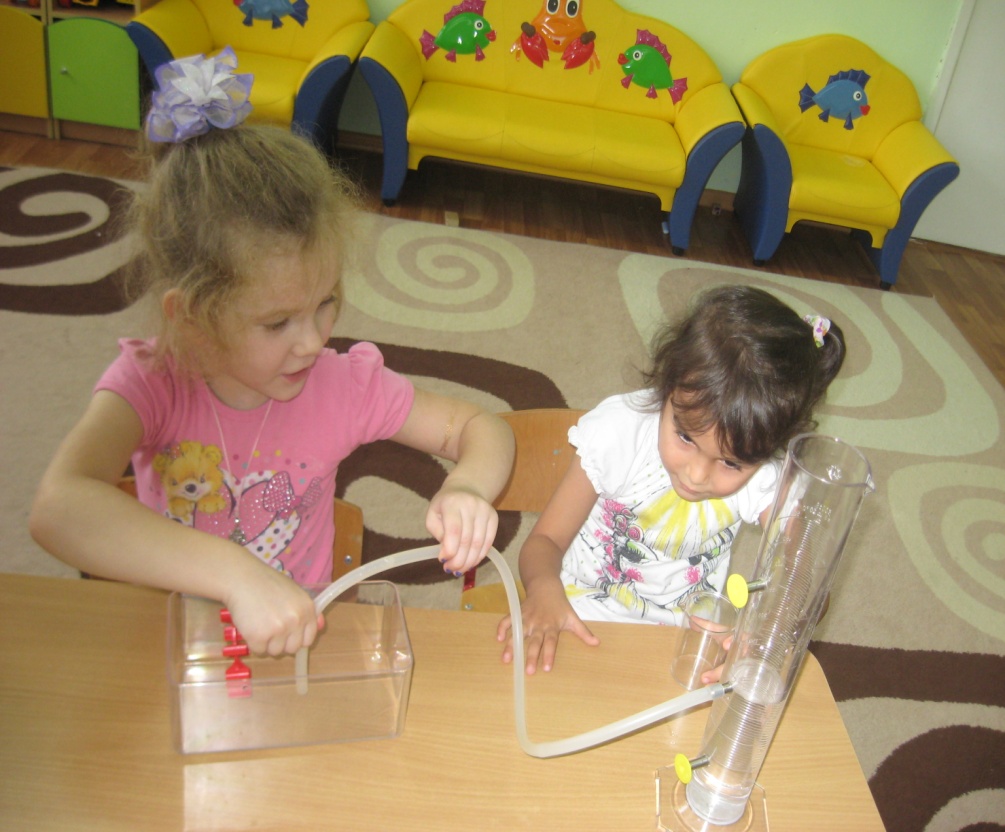 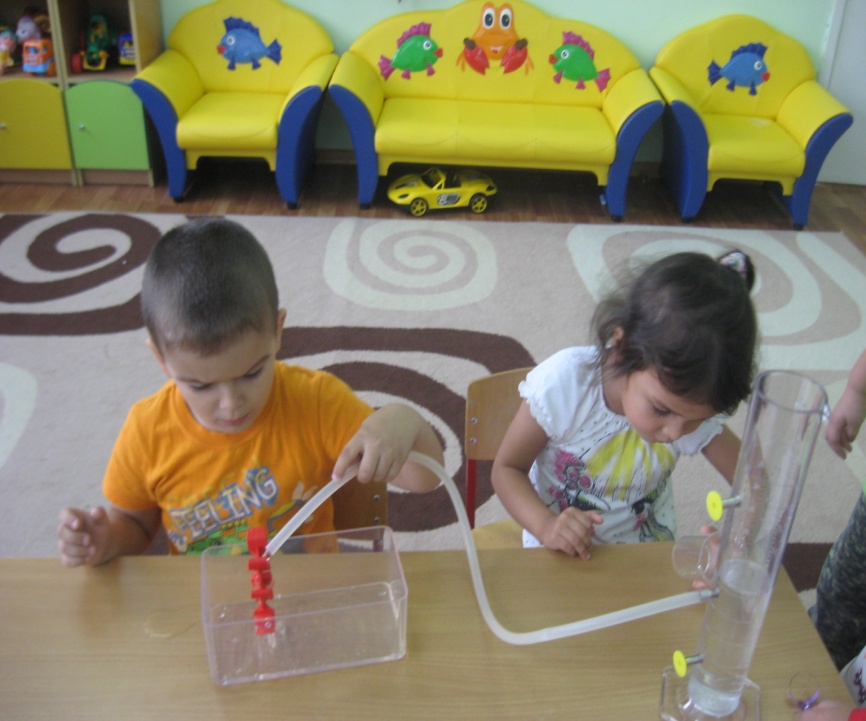 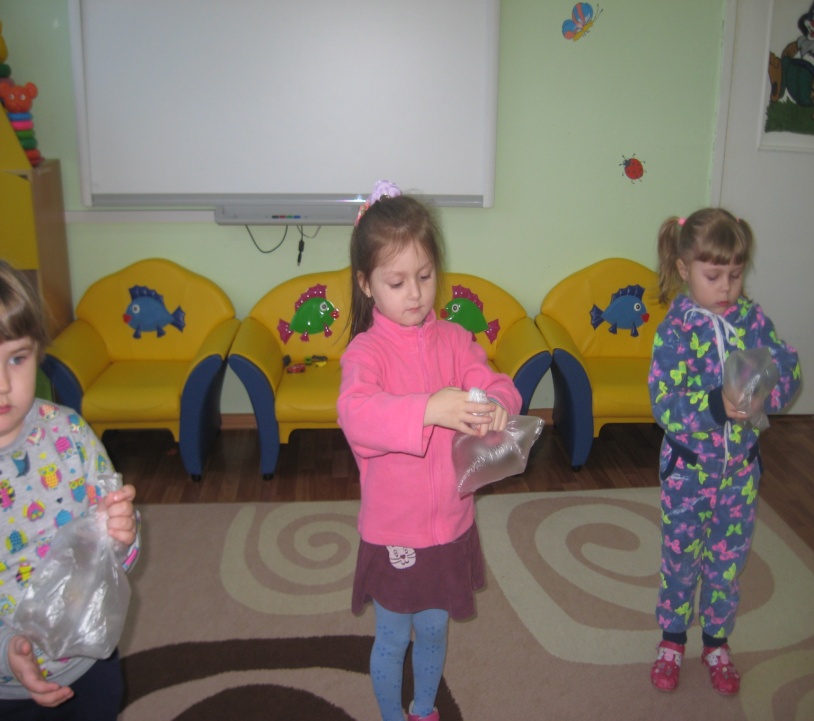 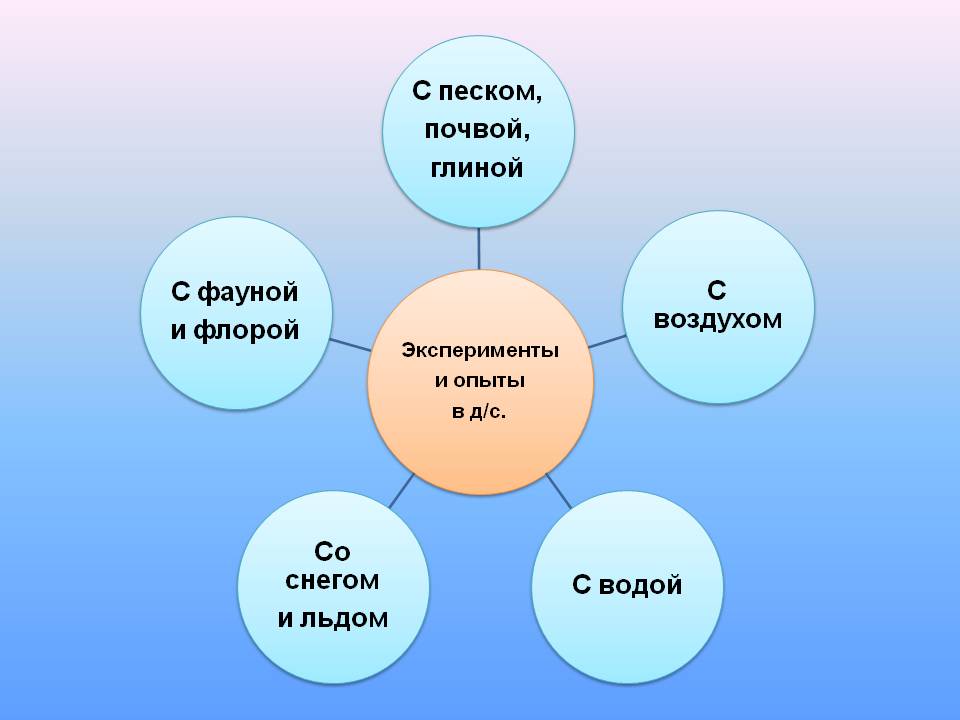 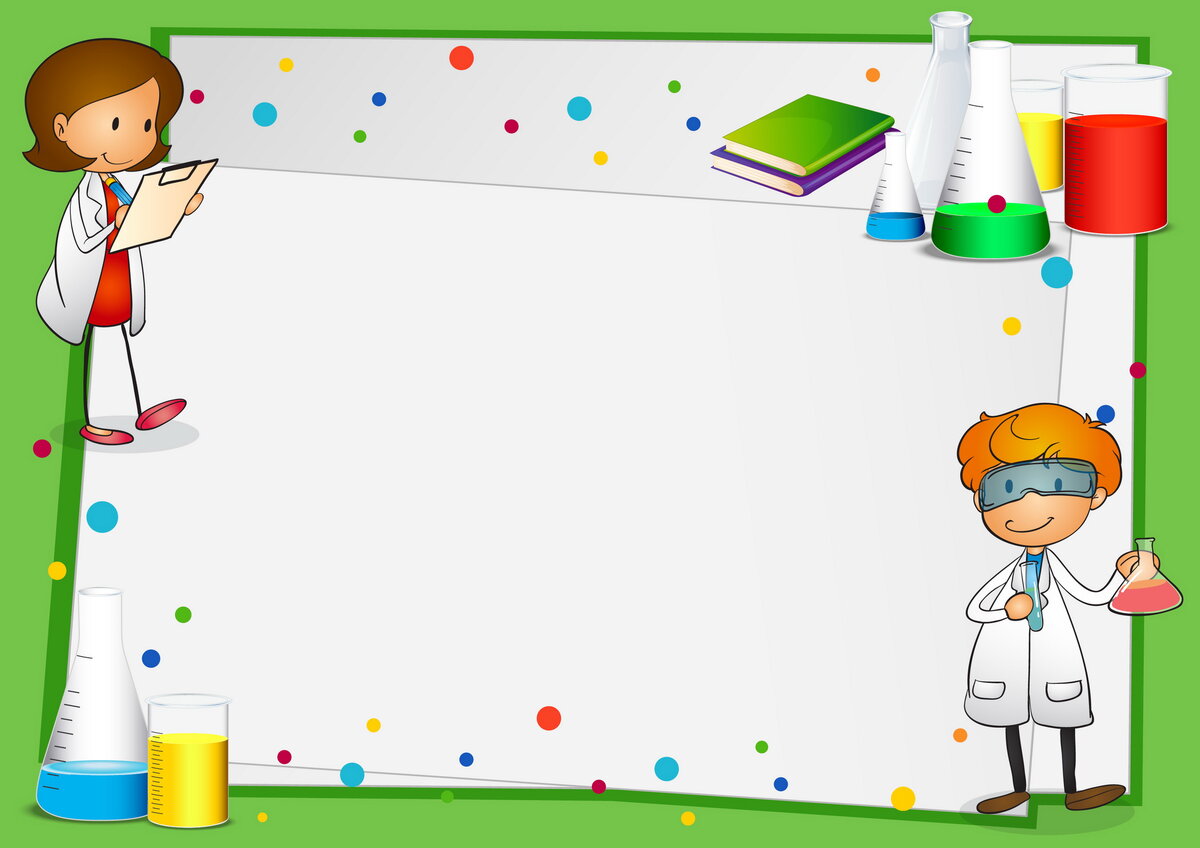 Знакомство с микроскопом
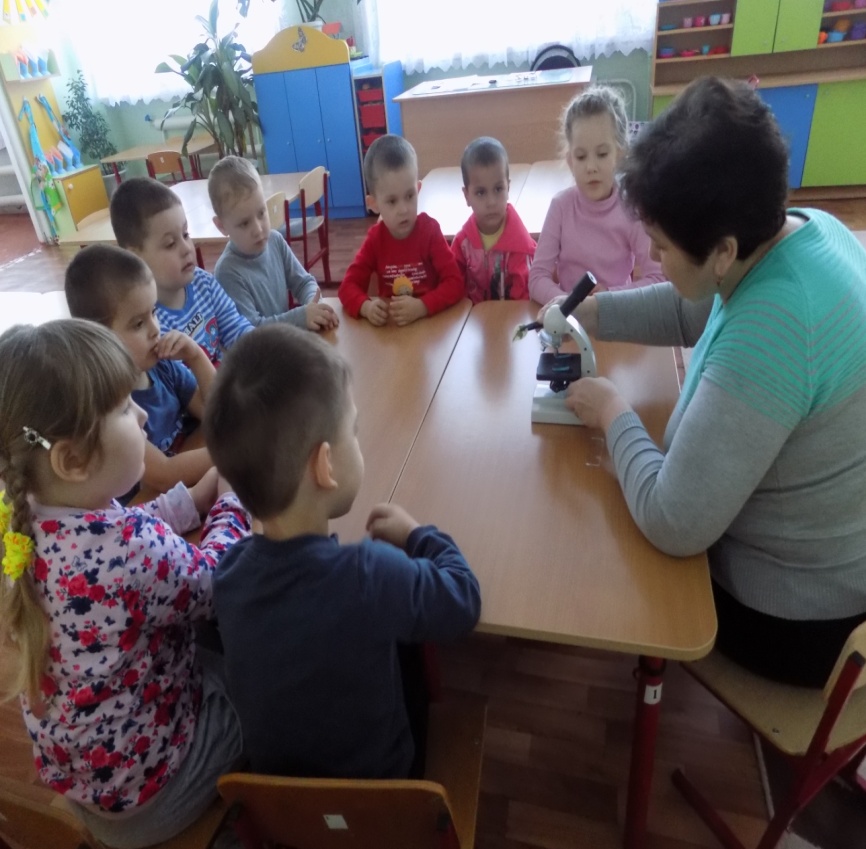 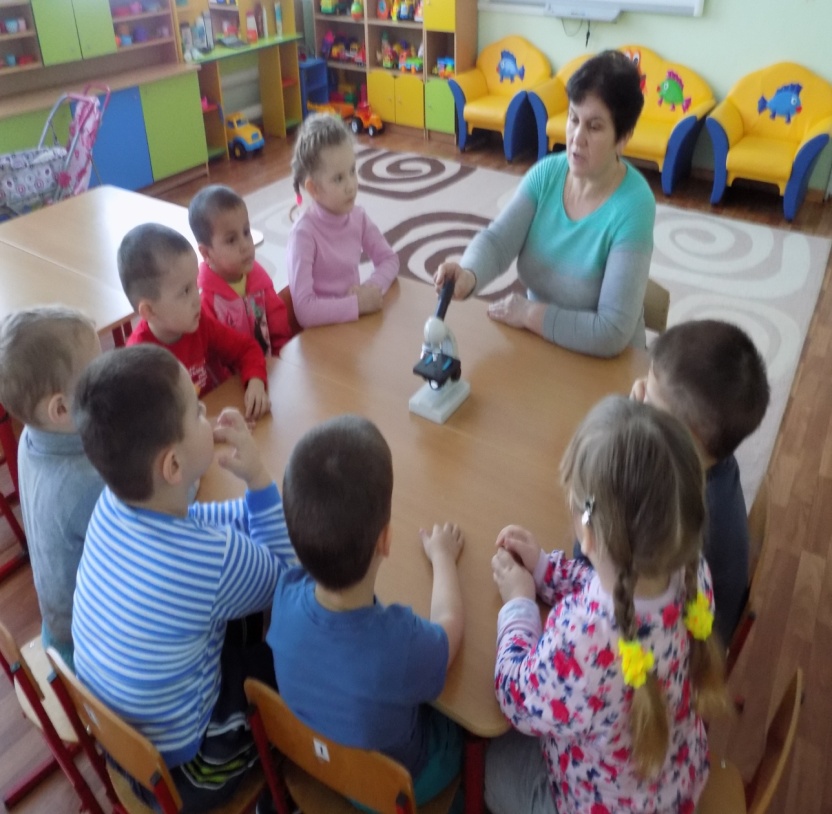 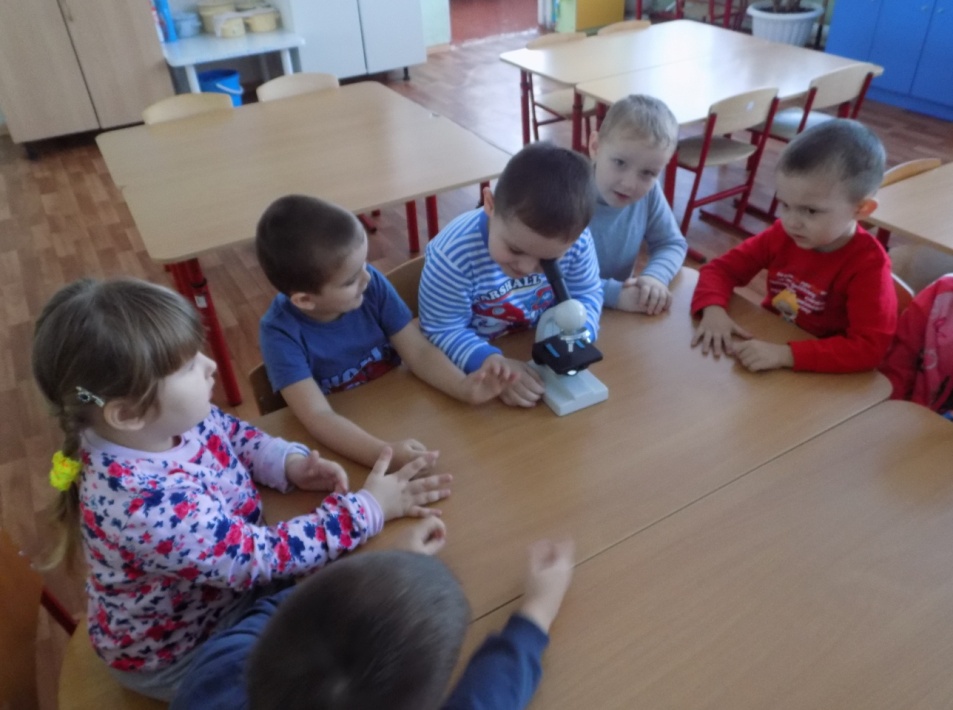 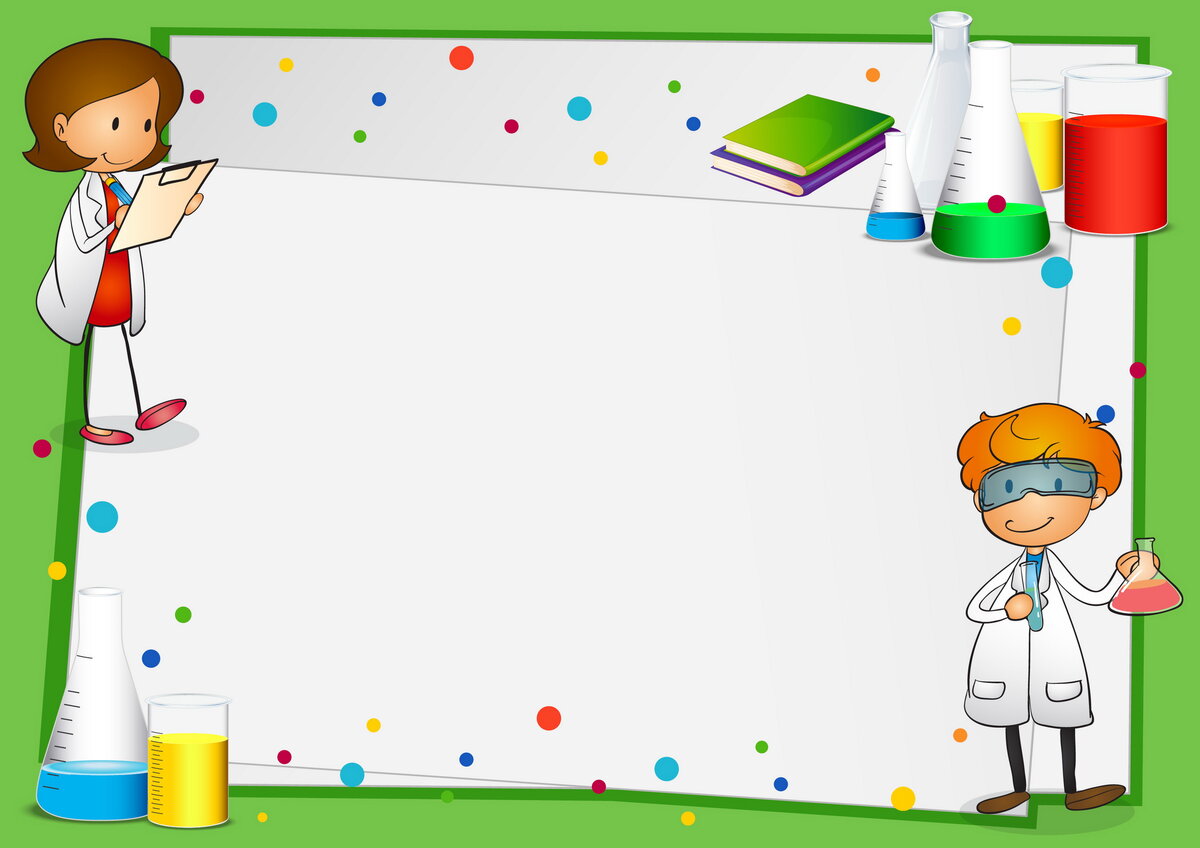 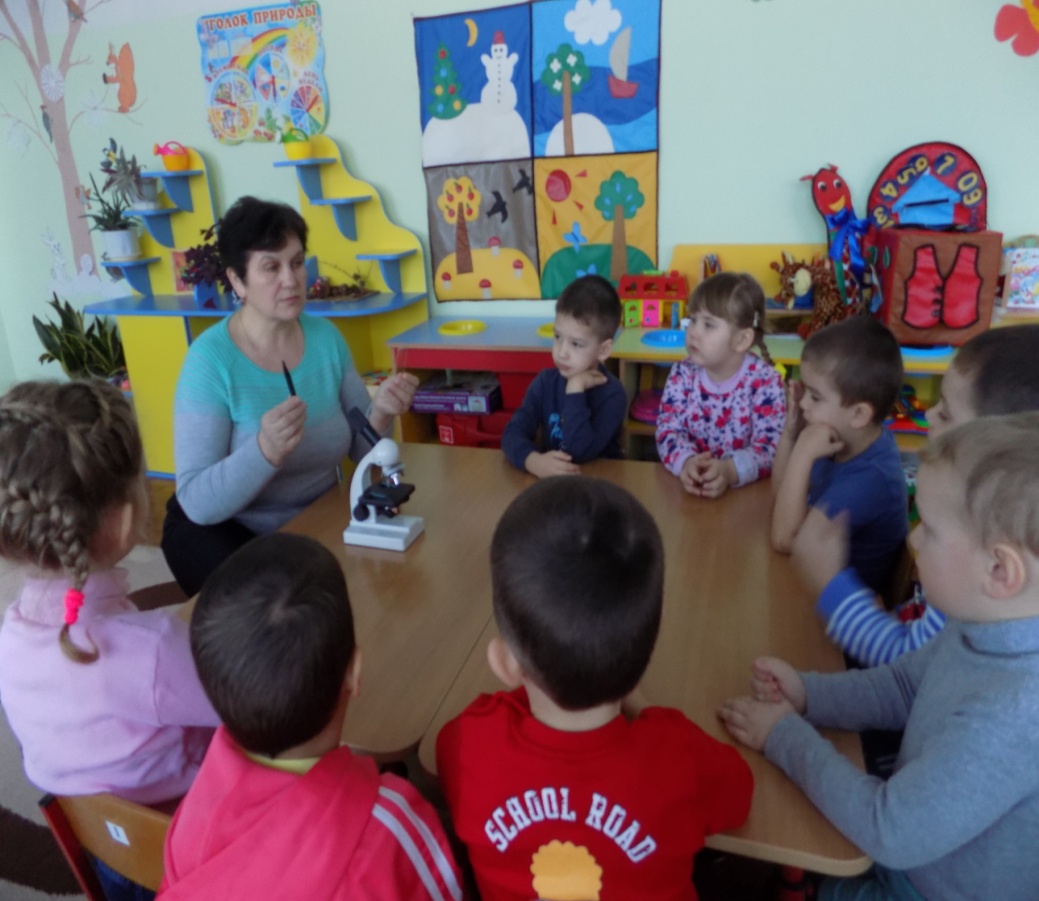 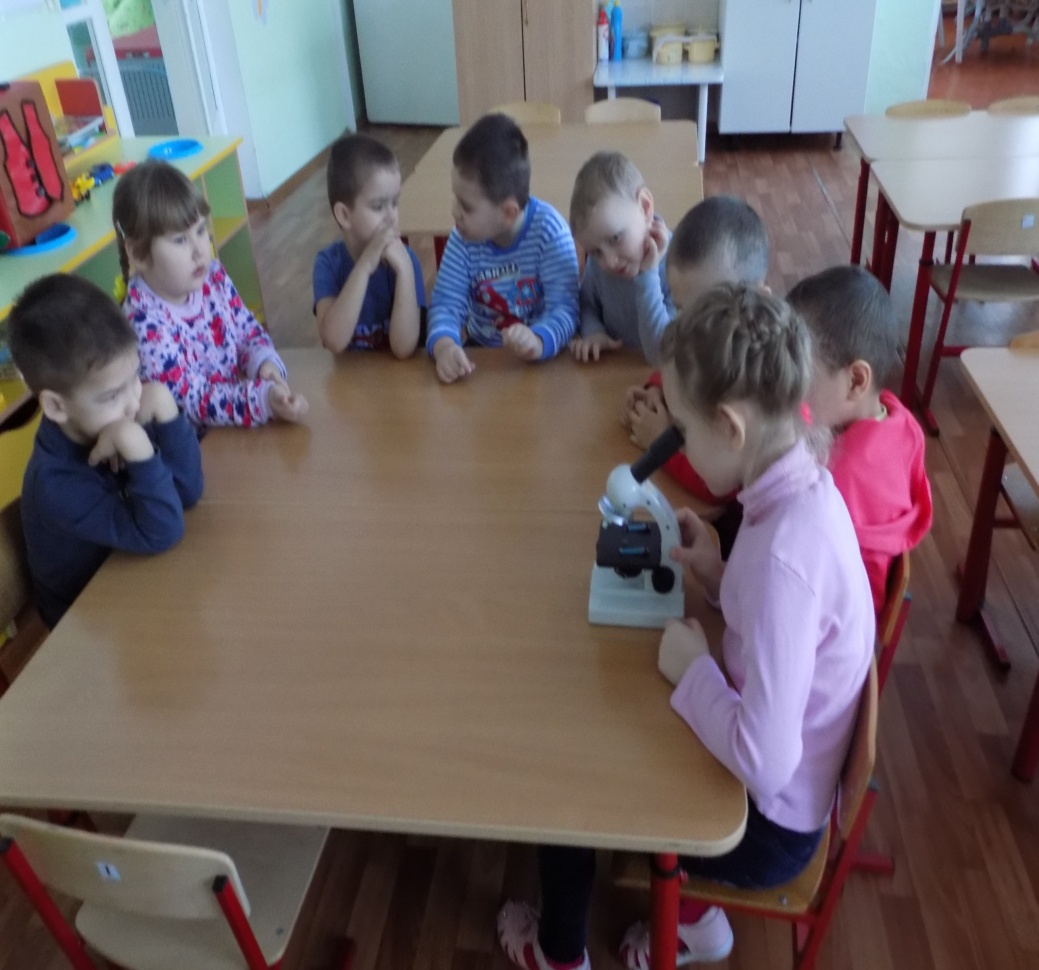 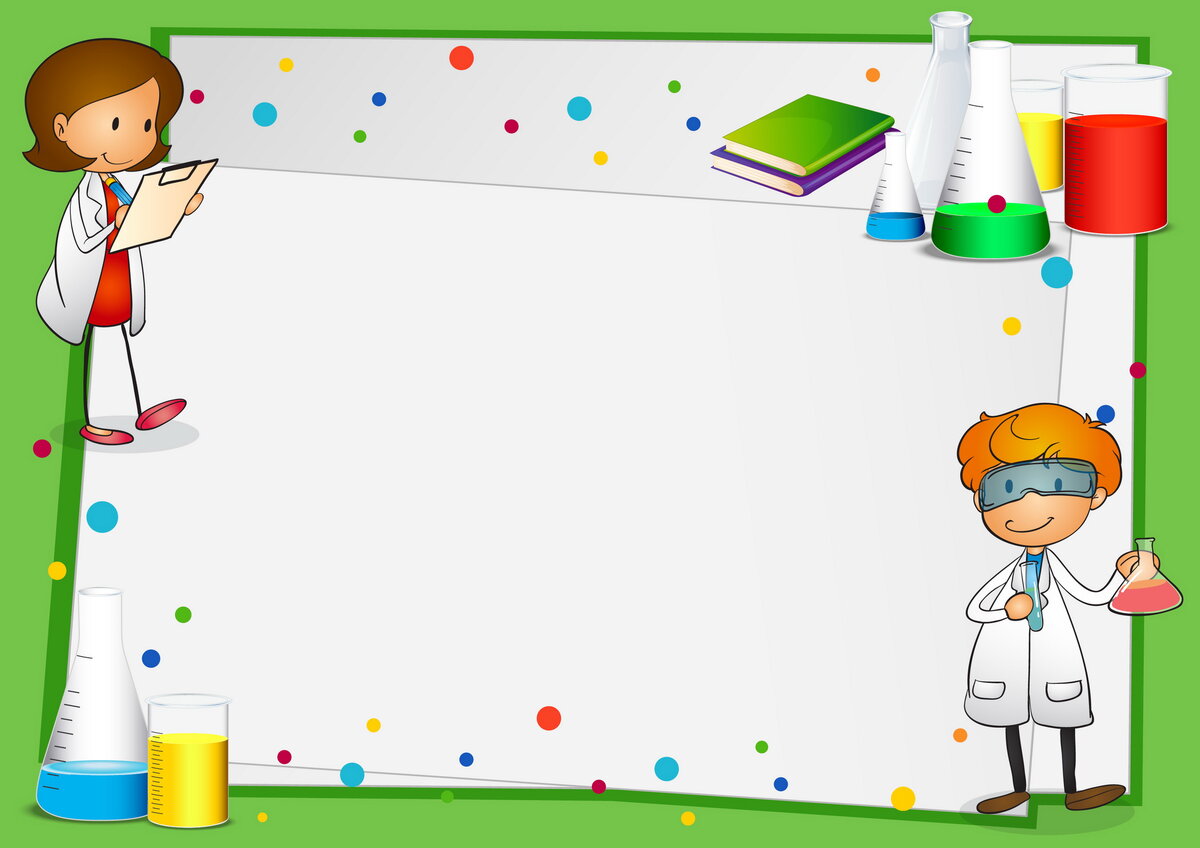 «Что такое хвоинки?» – сосна и ель
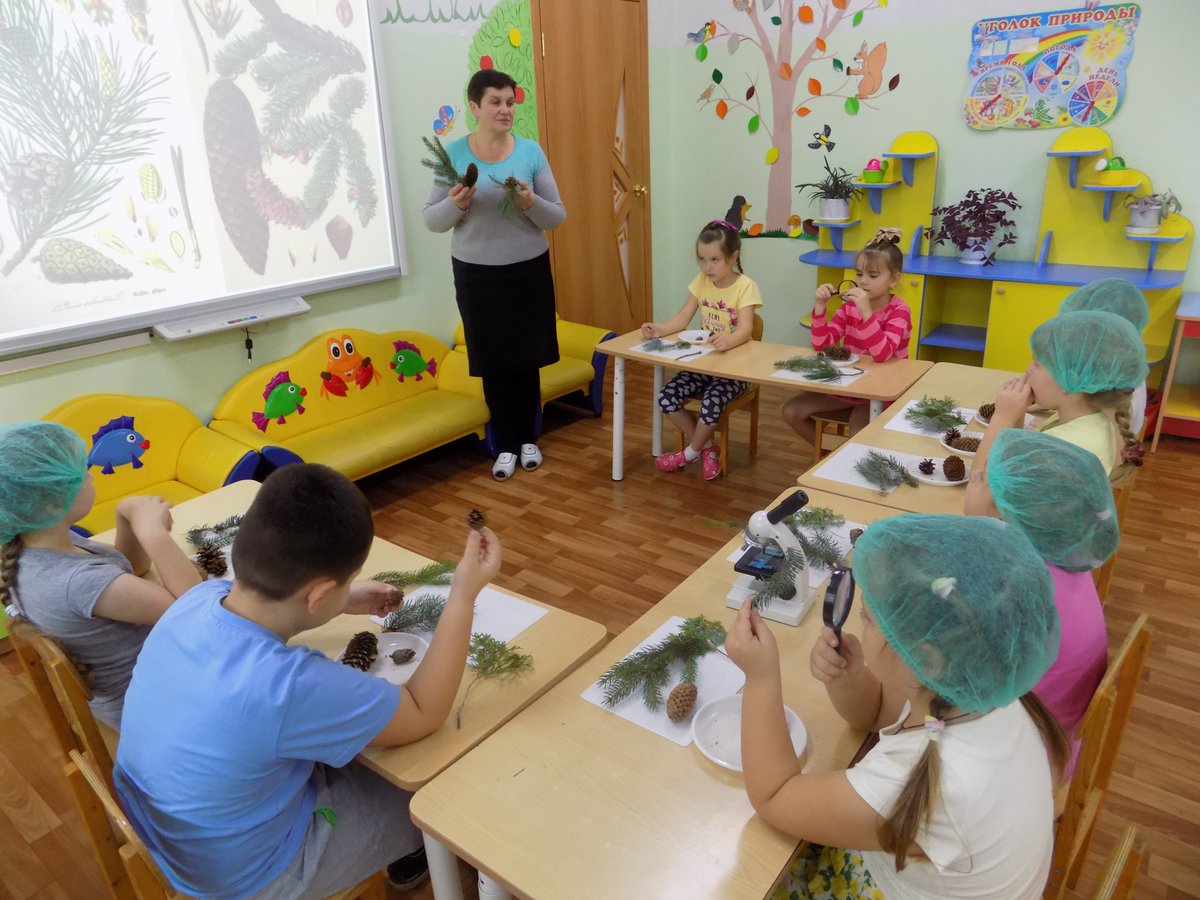 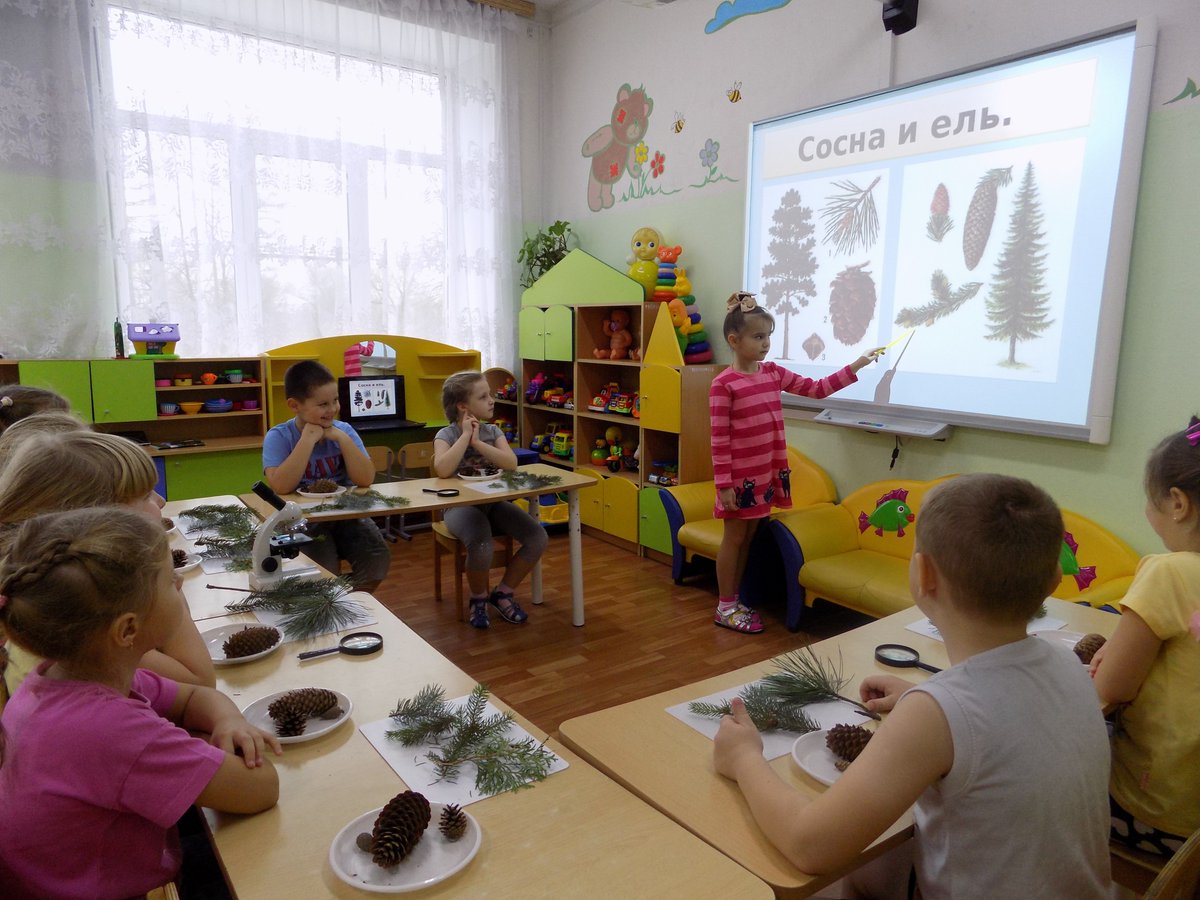 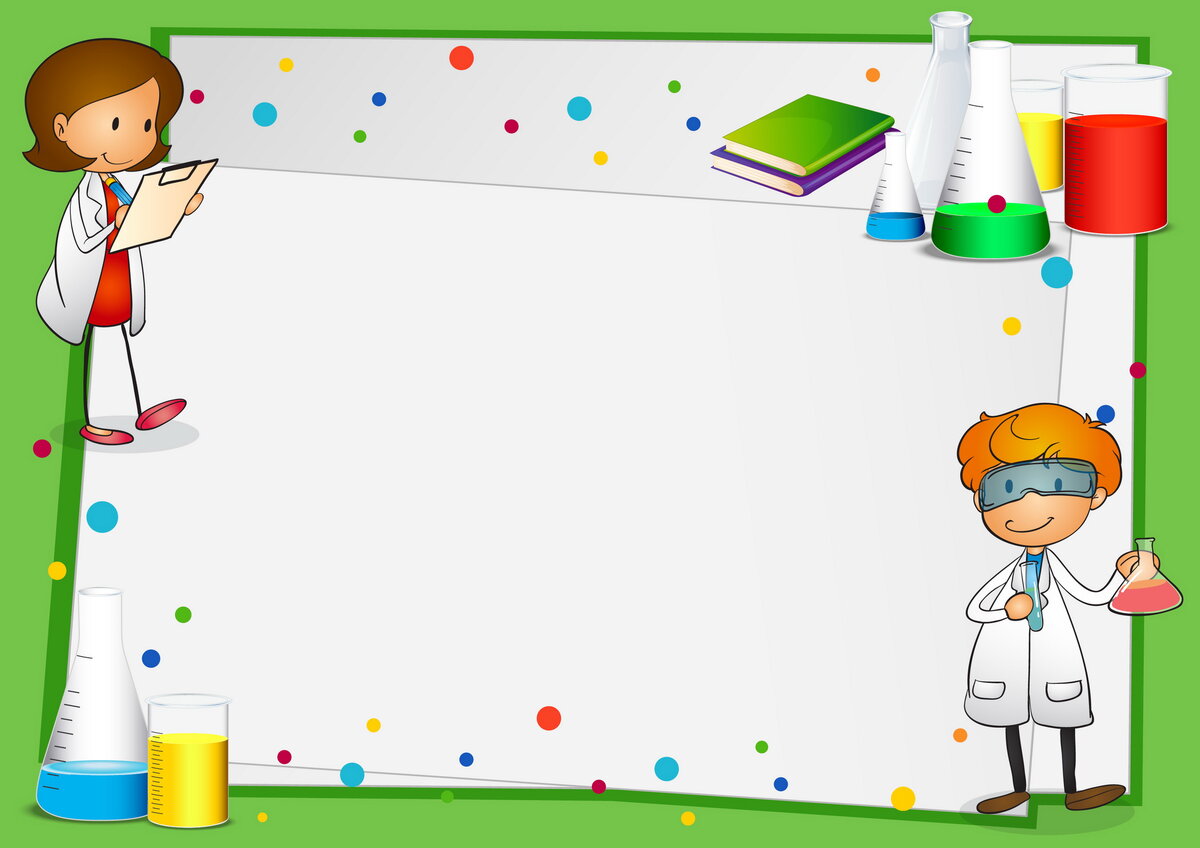 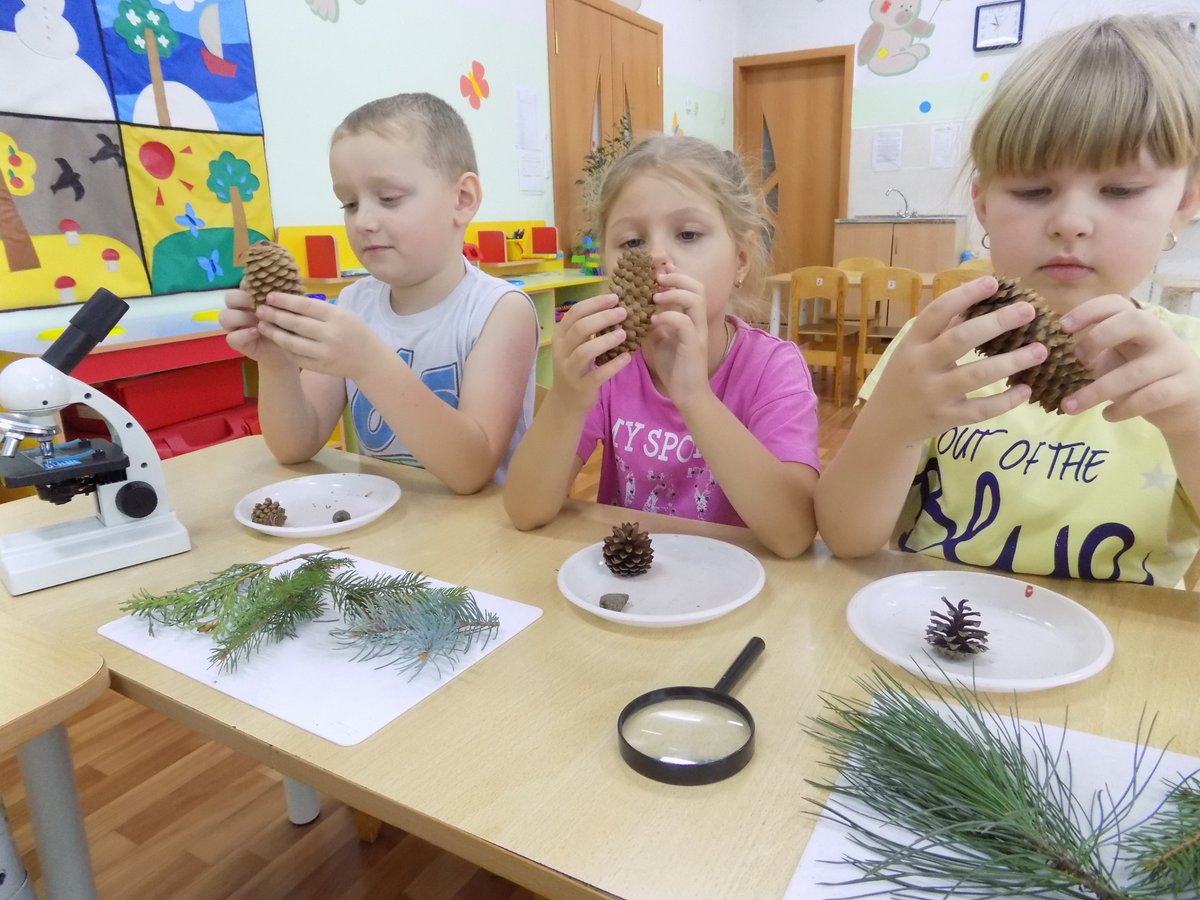 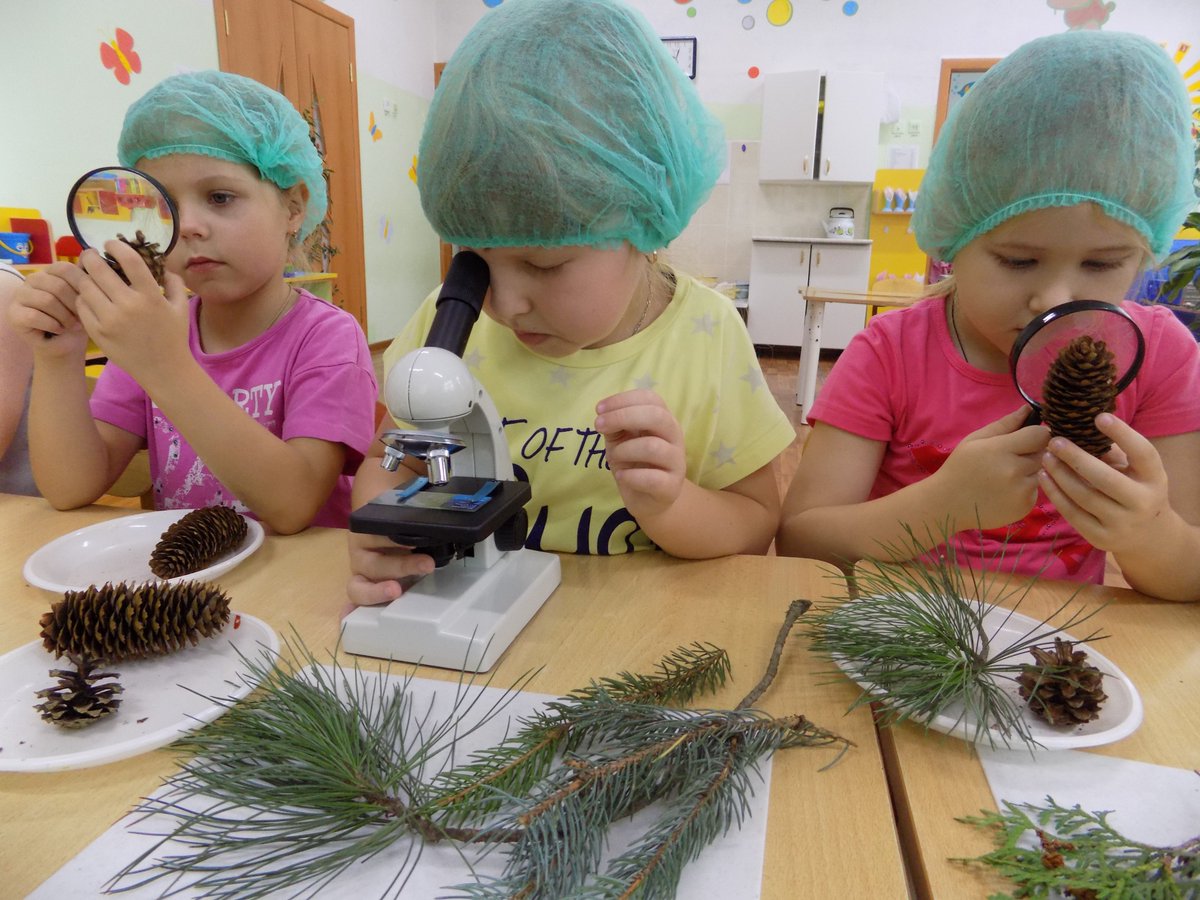 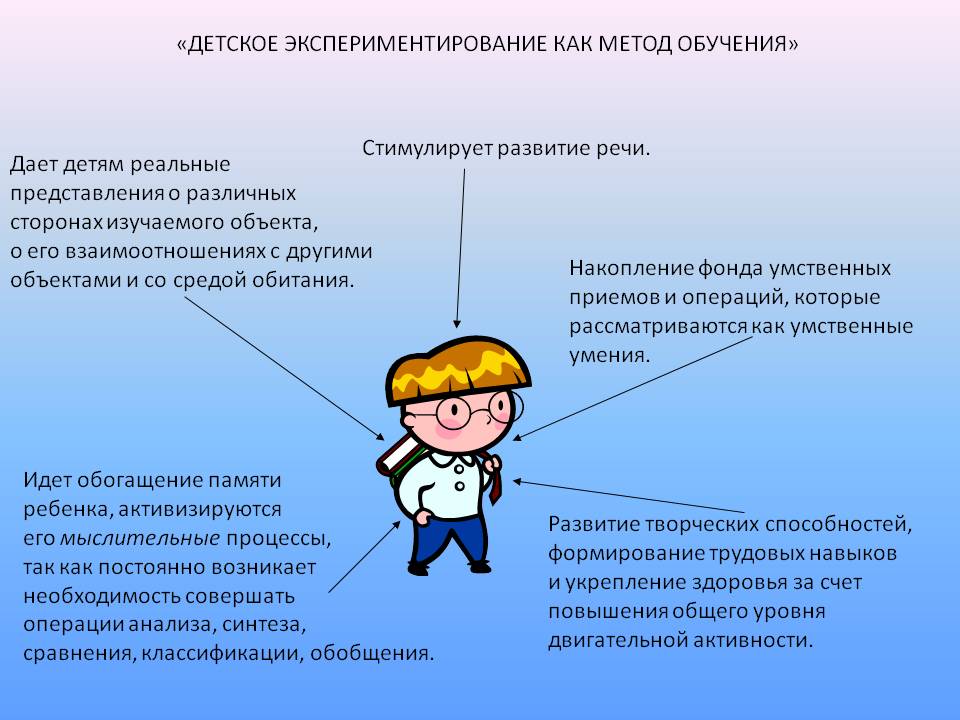 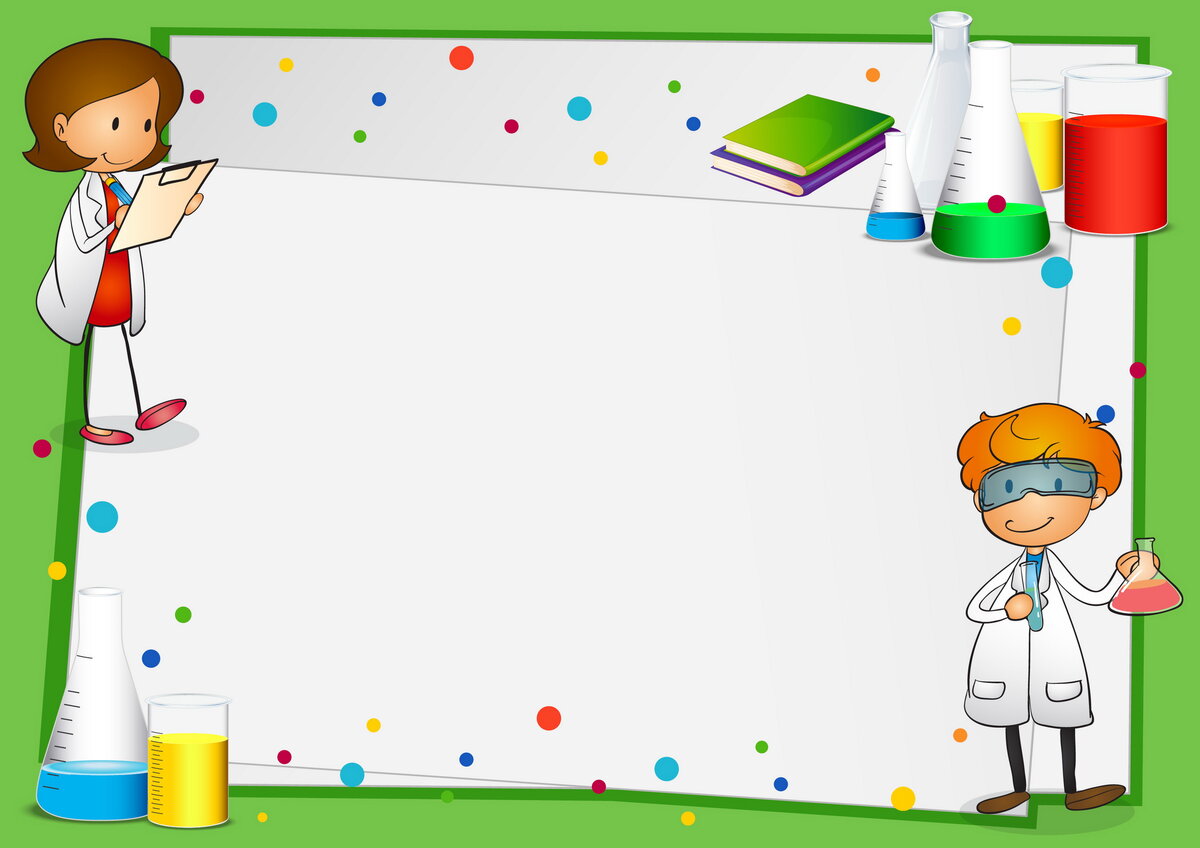 Фруктовая лаборатория
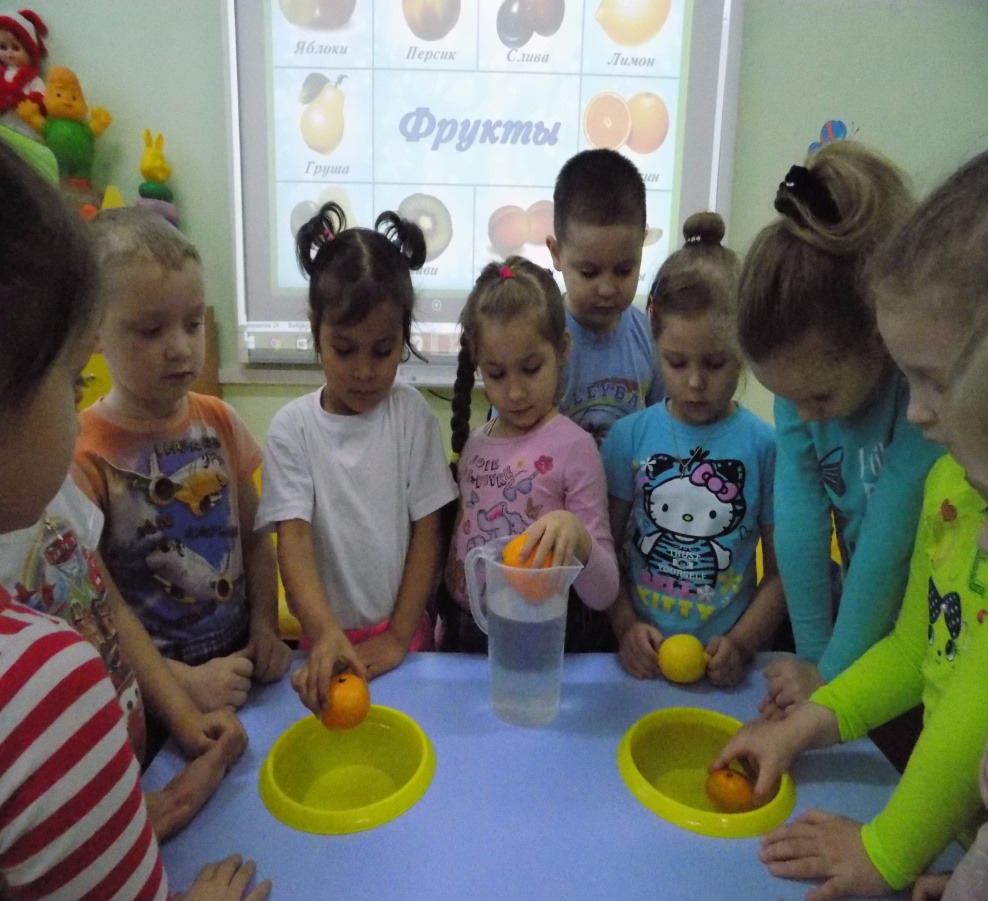 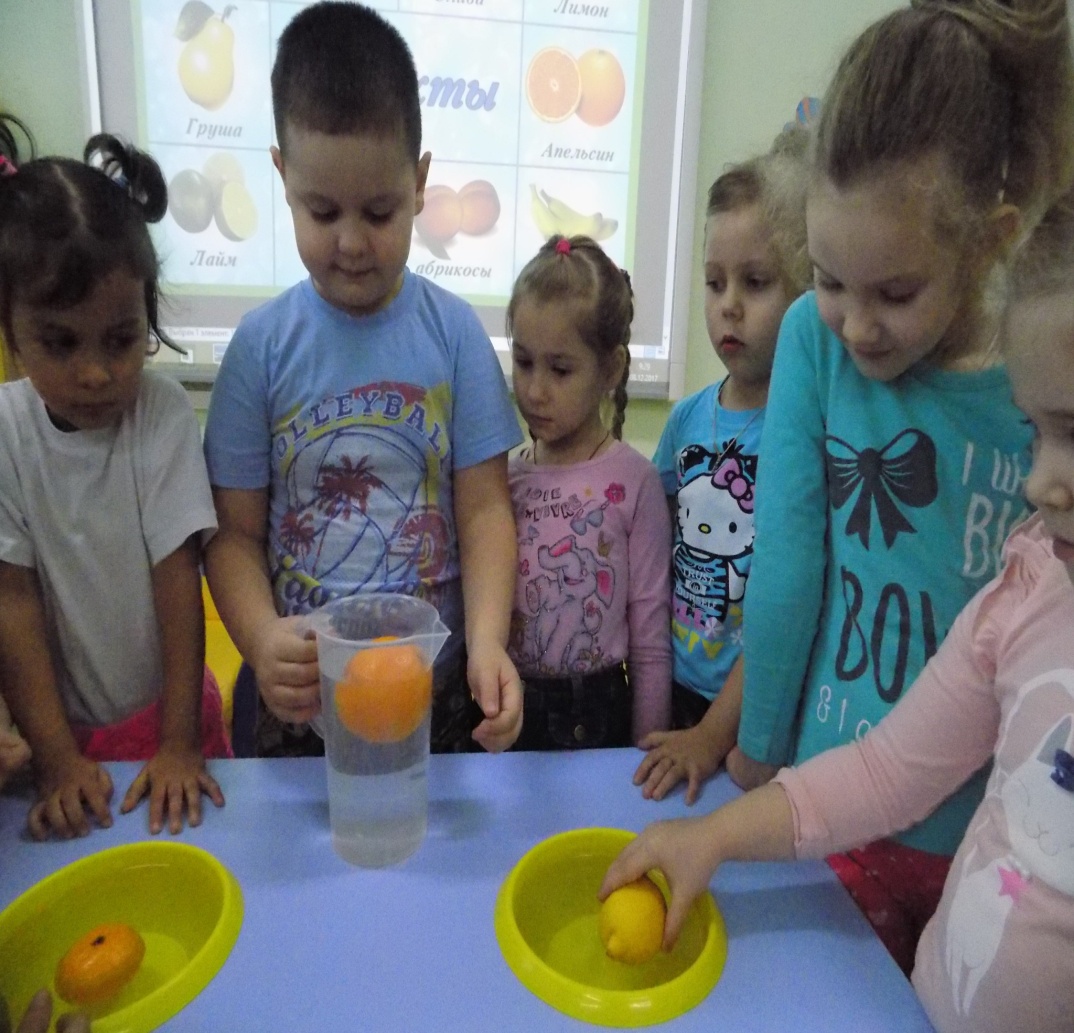 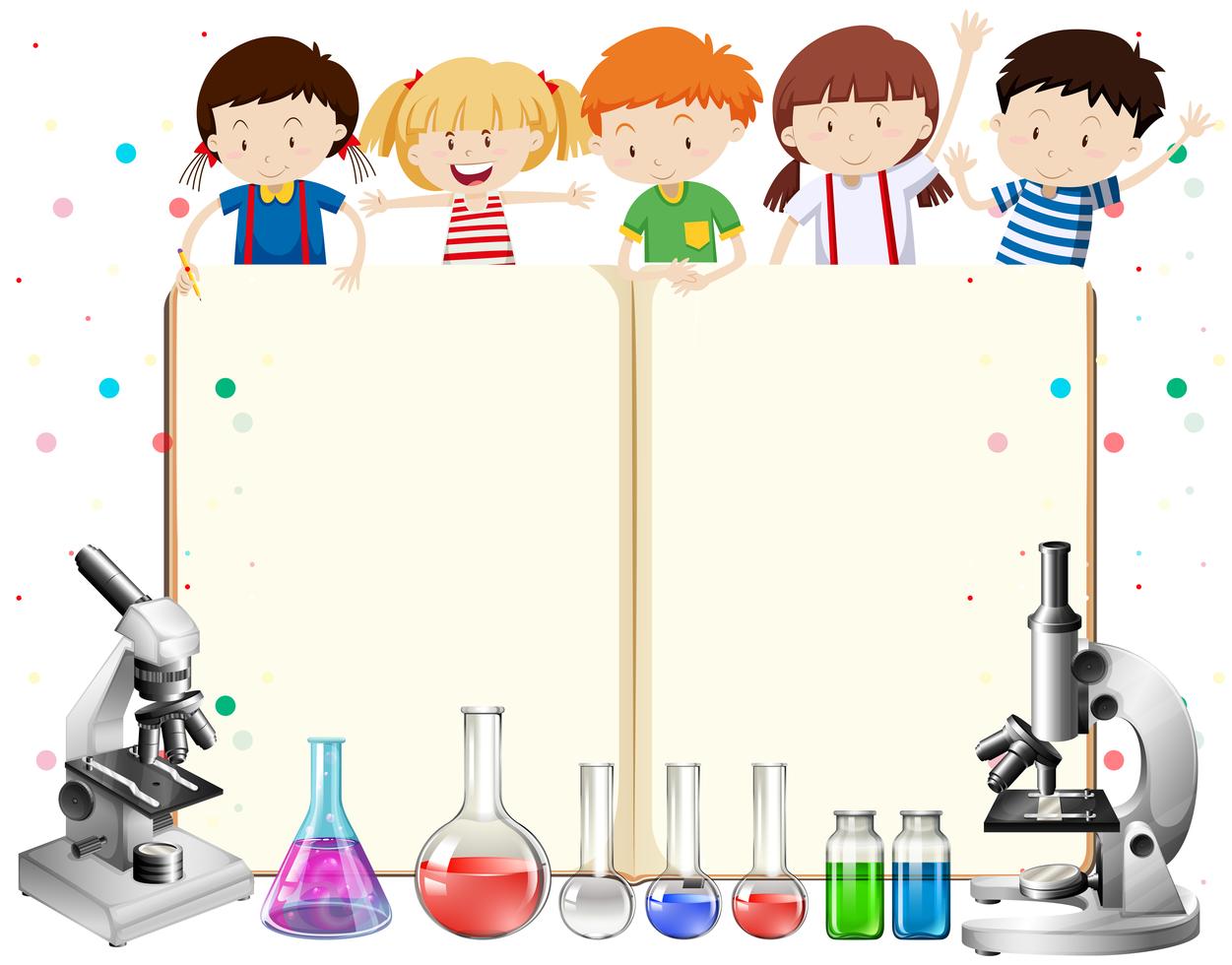 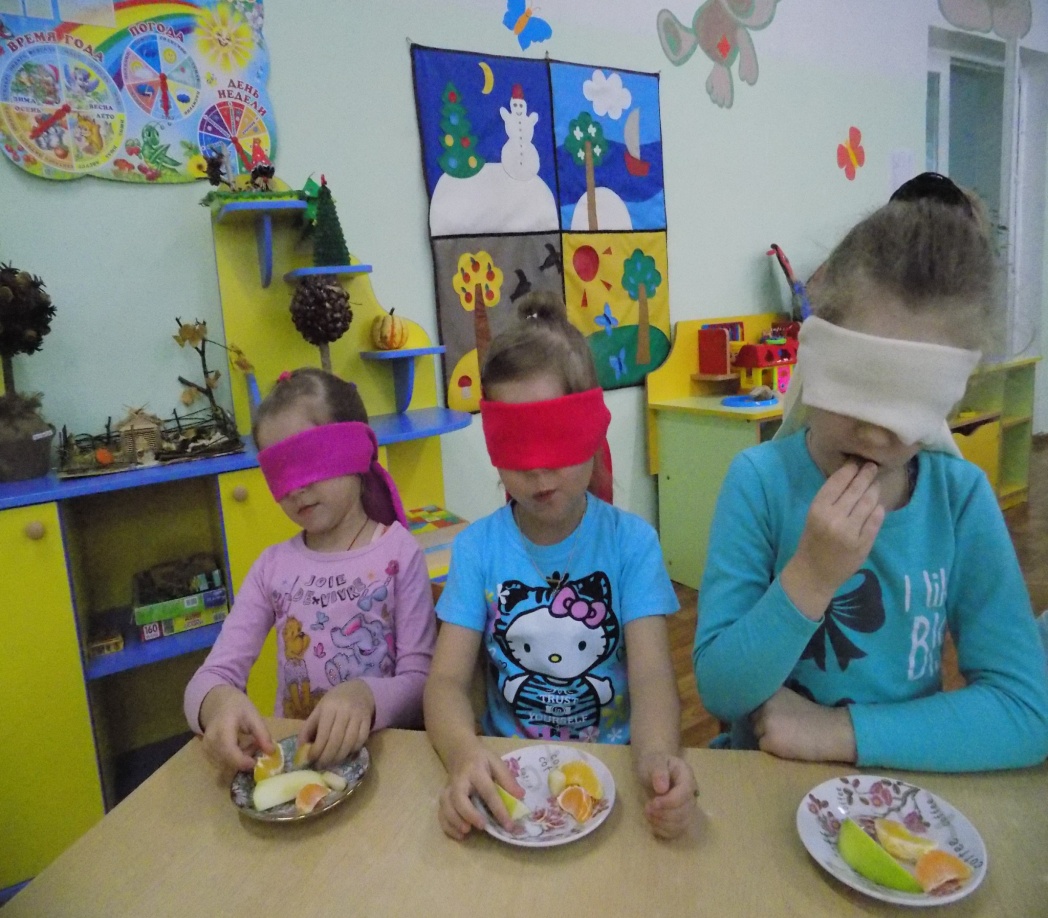 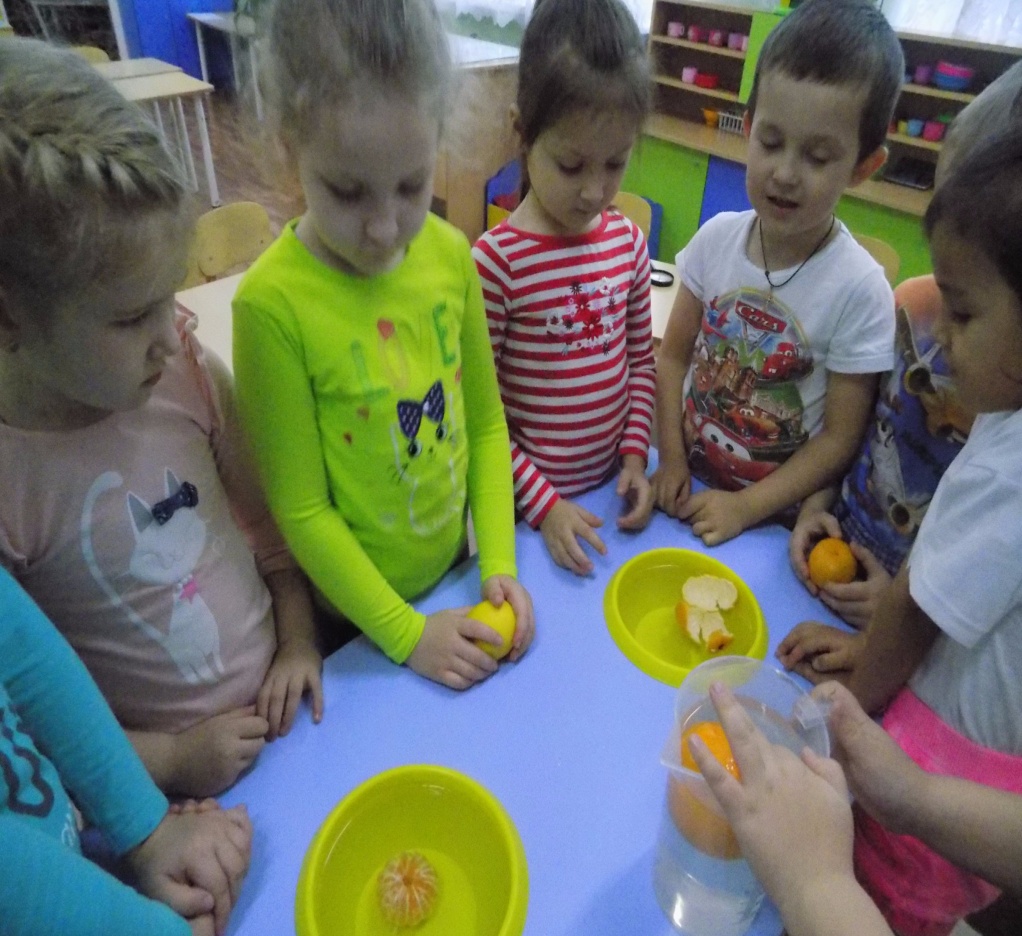 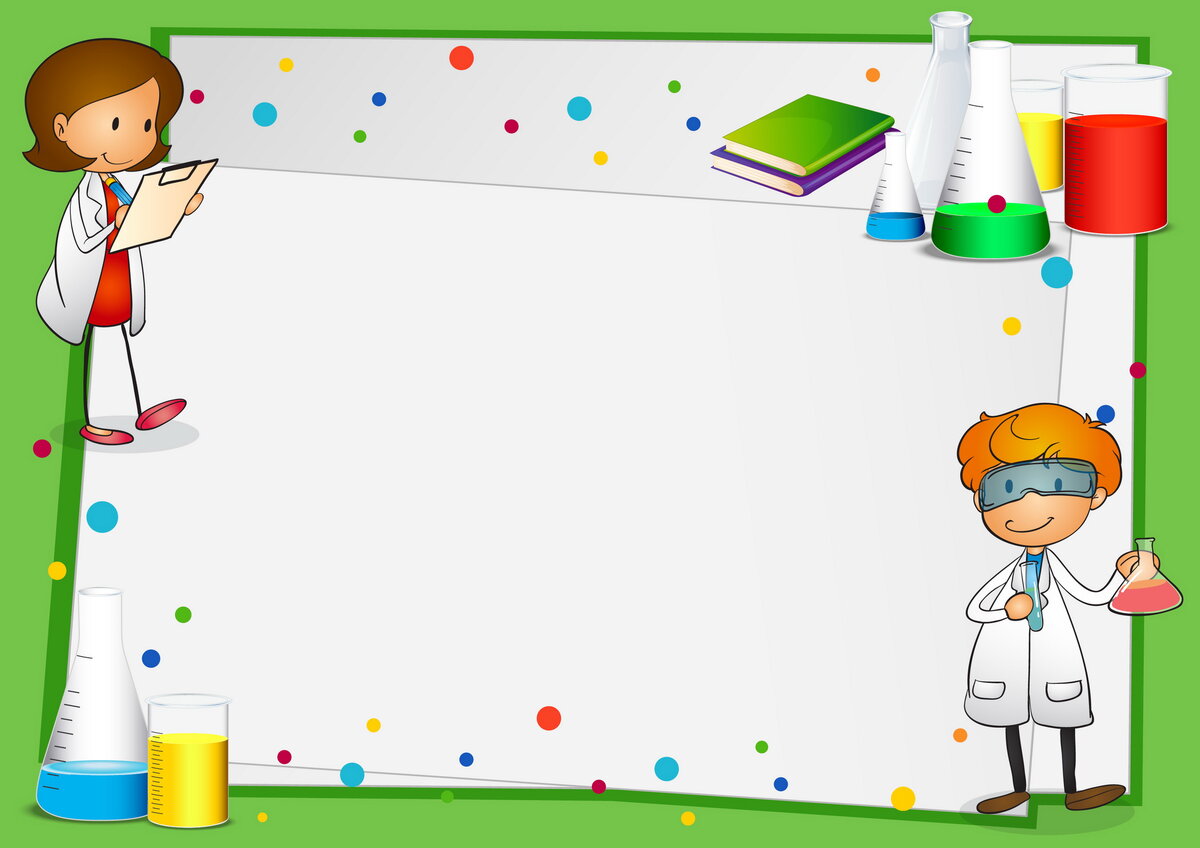 Мастер – класс  «Волшебная соль»
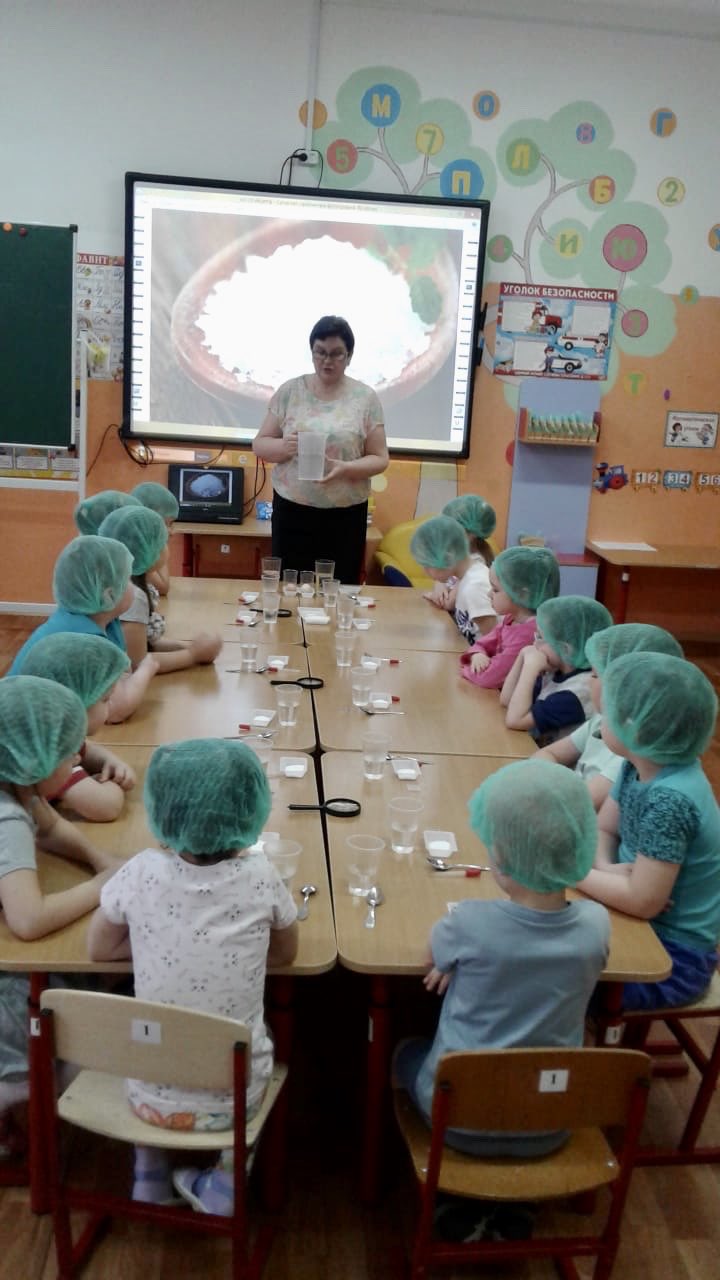 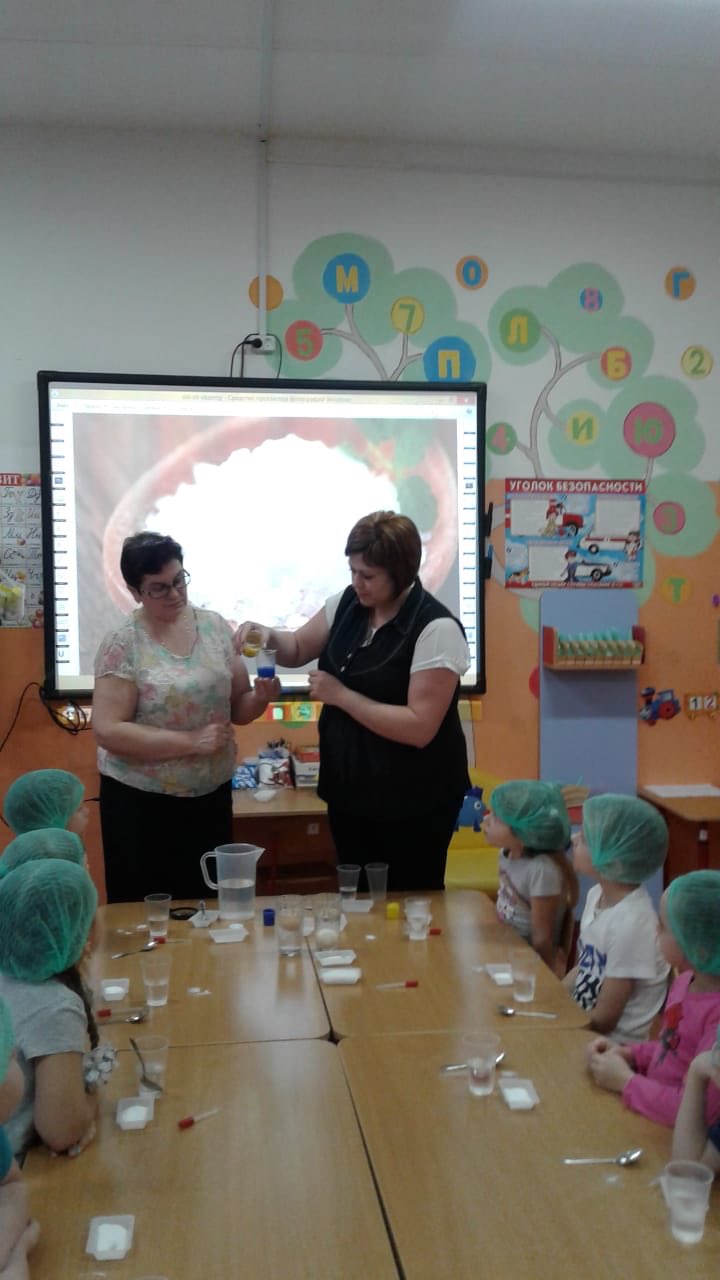 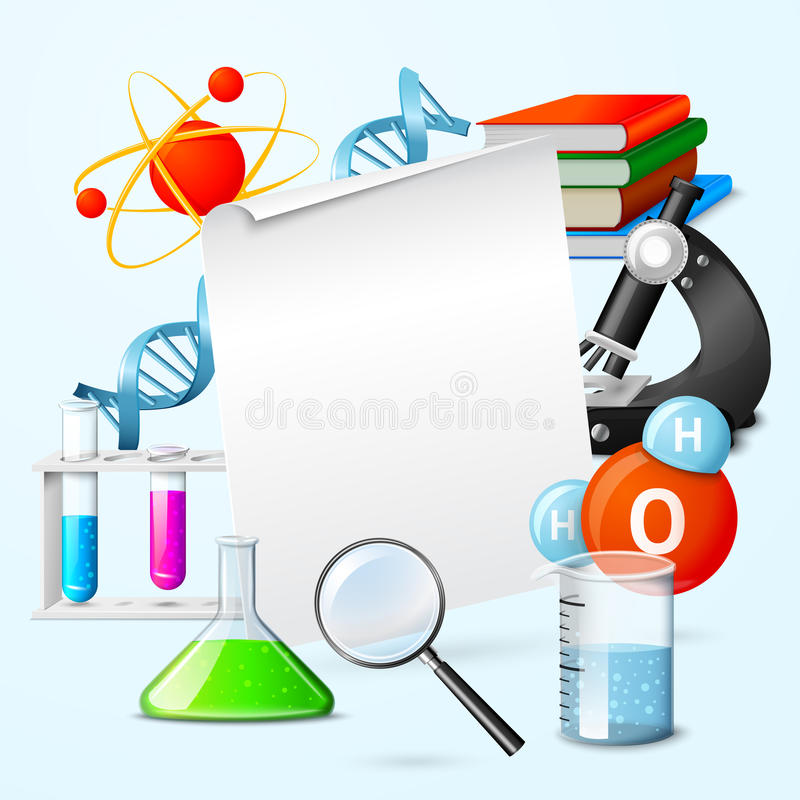 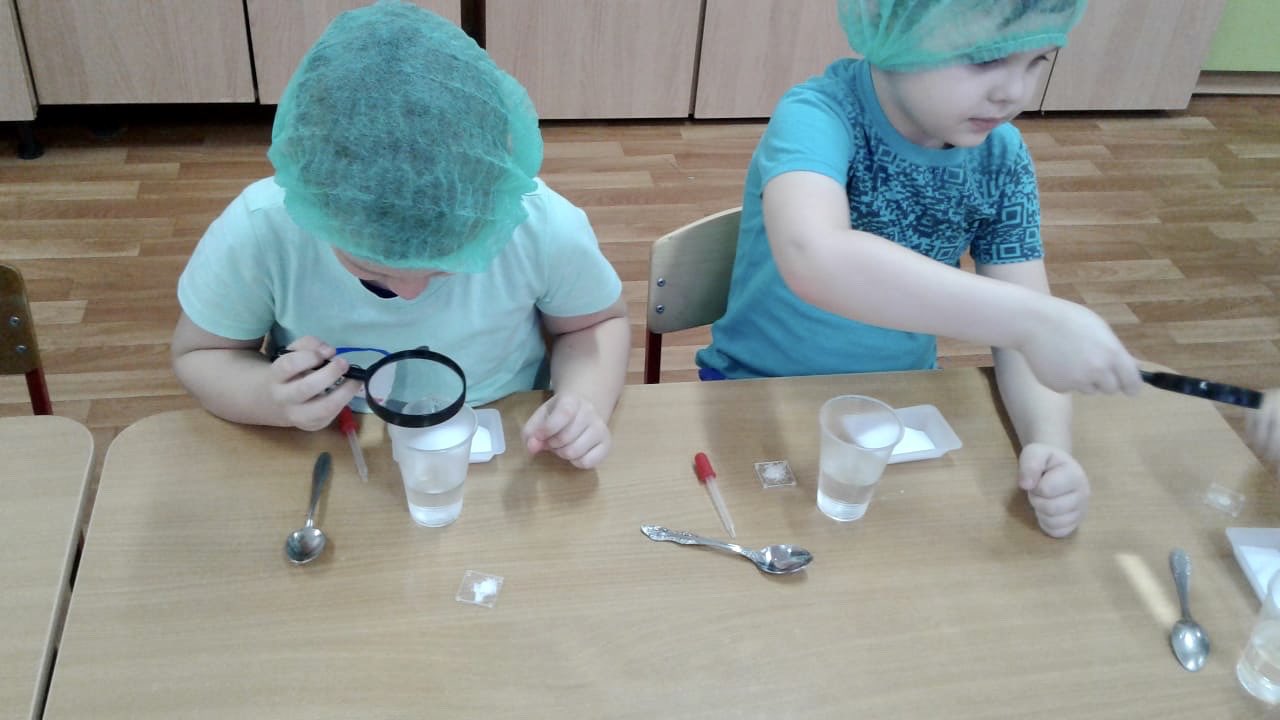 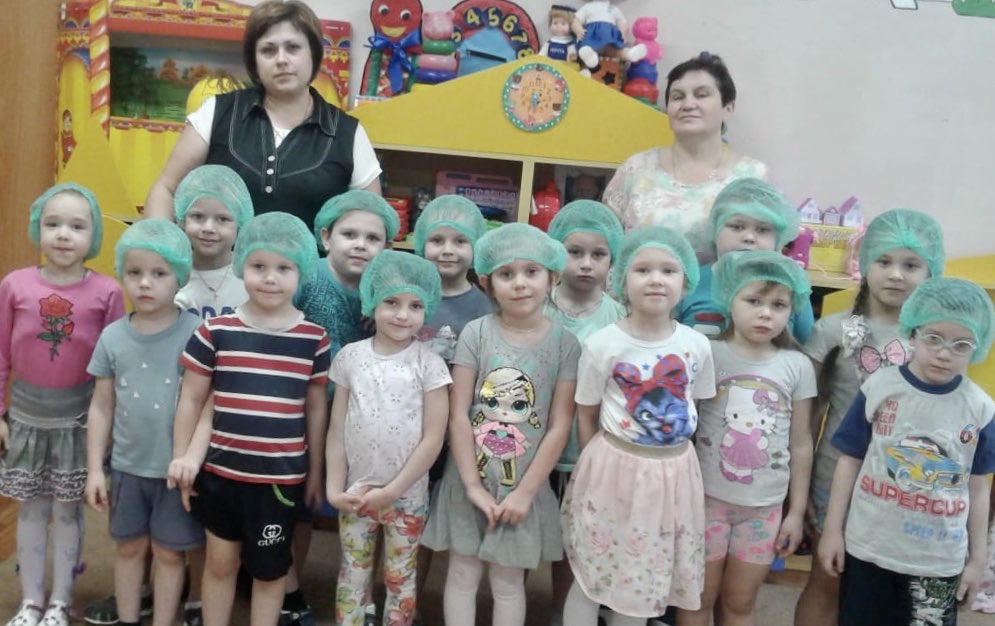 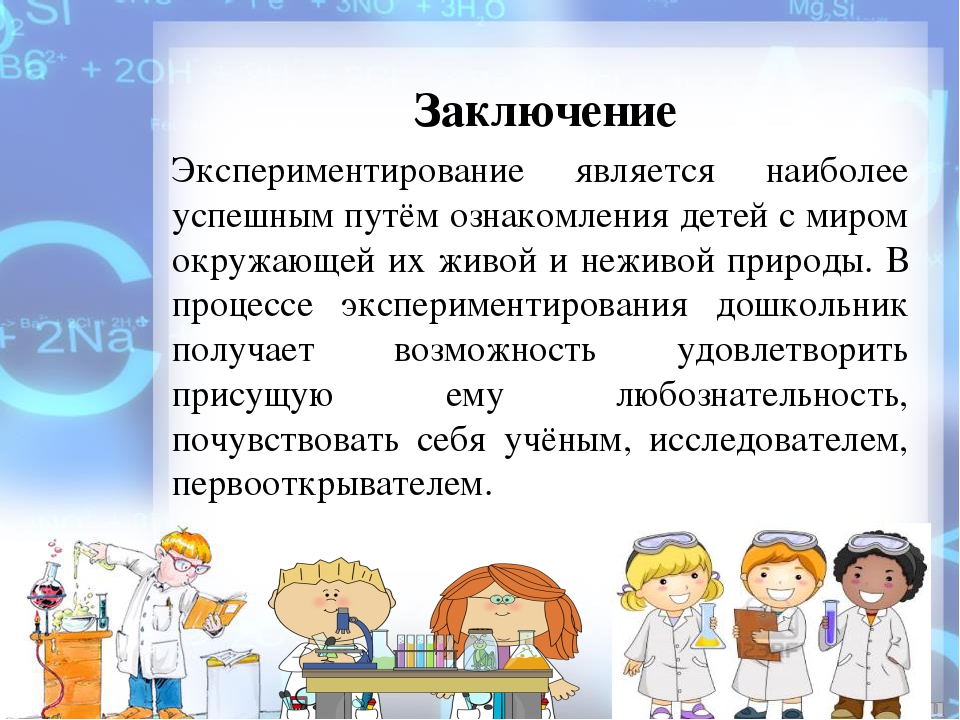 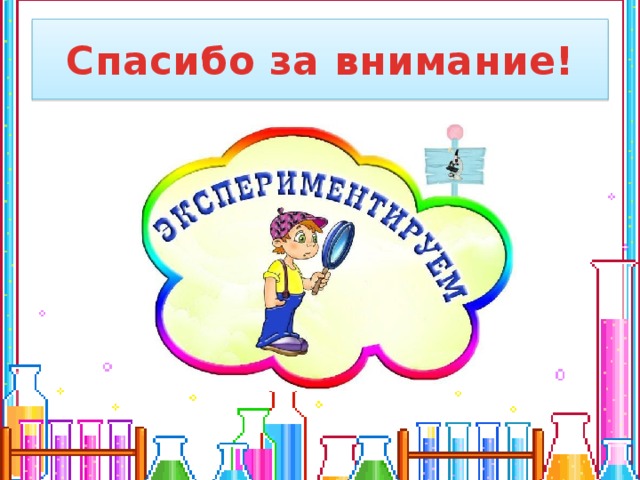